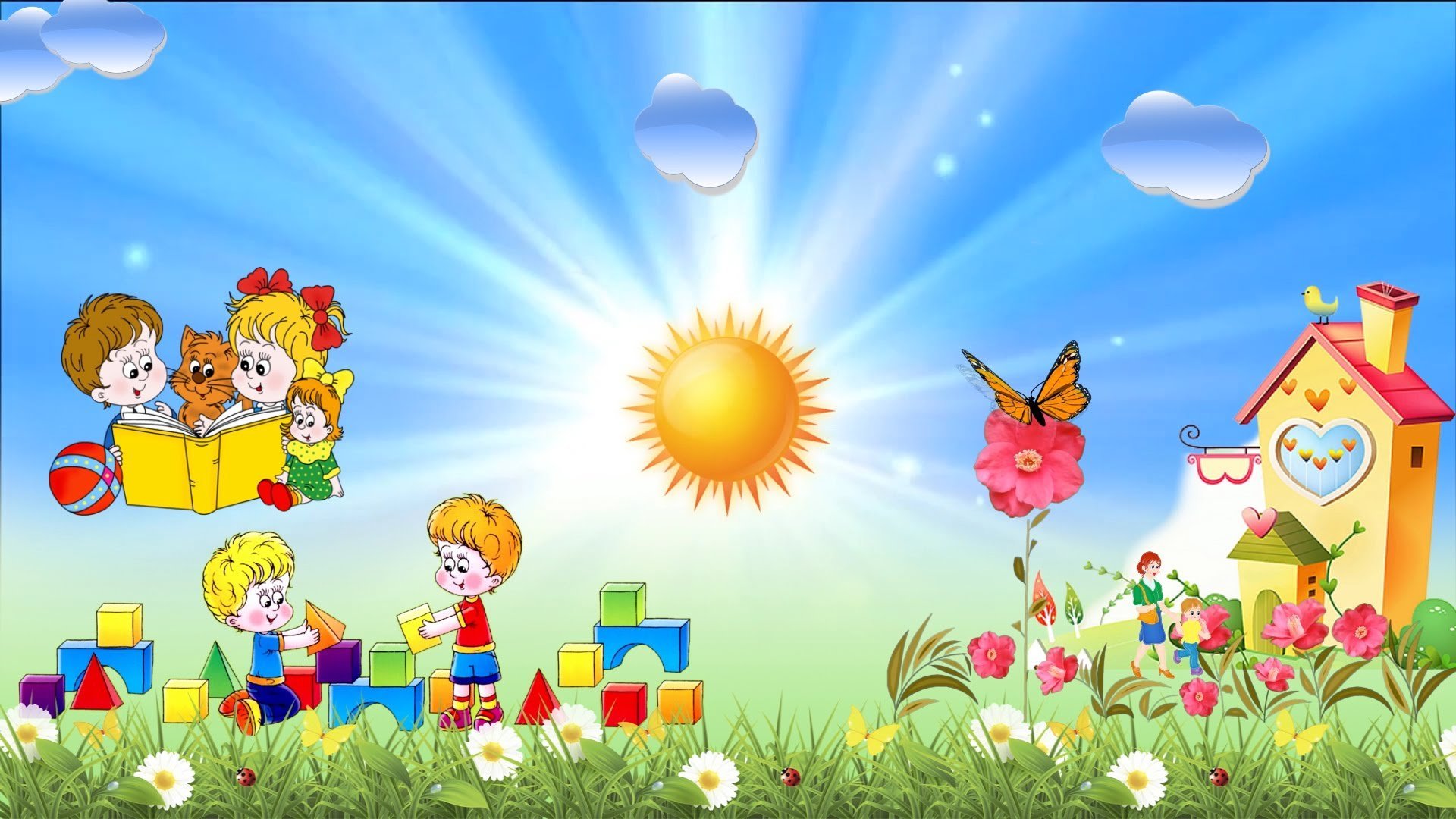 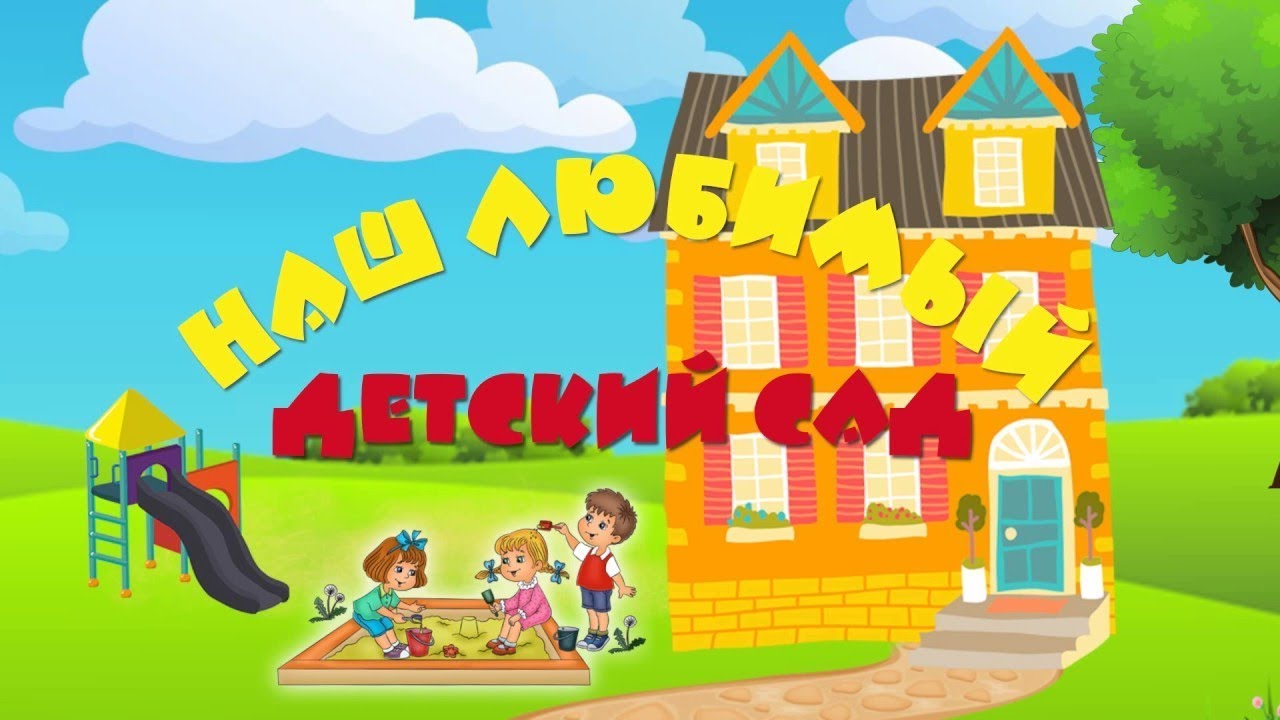 Подготовила: Воспитатель группы«Ромашка» ВологжинаО.Н.
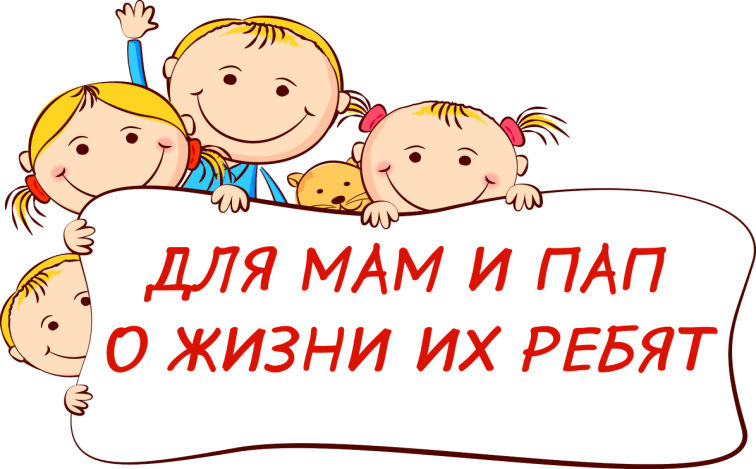 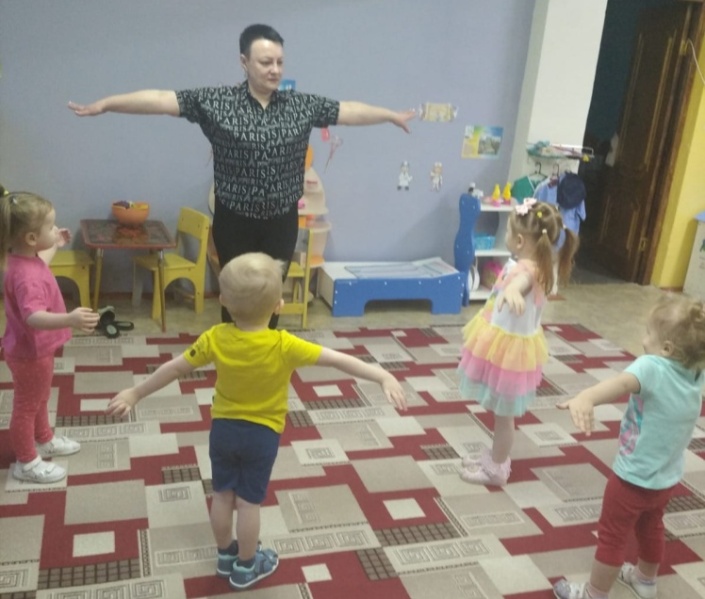 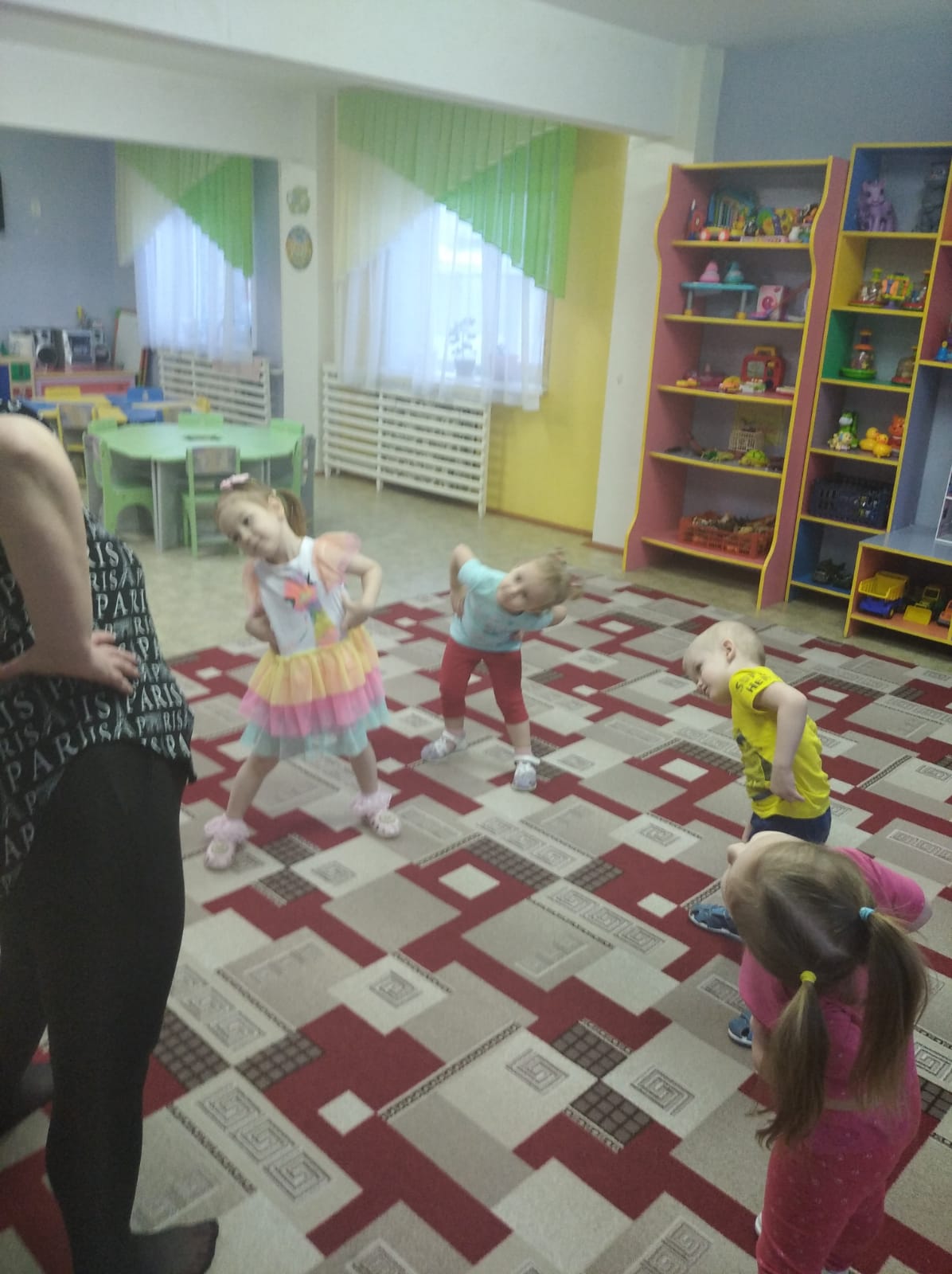 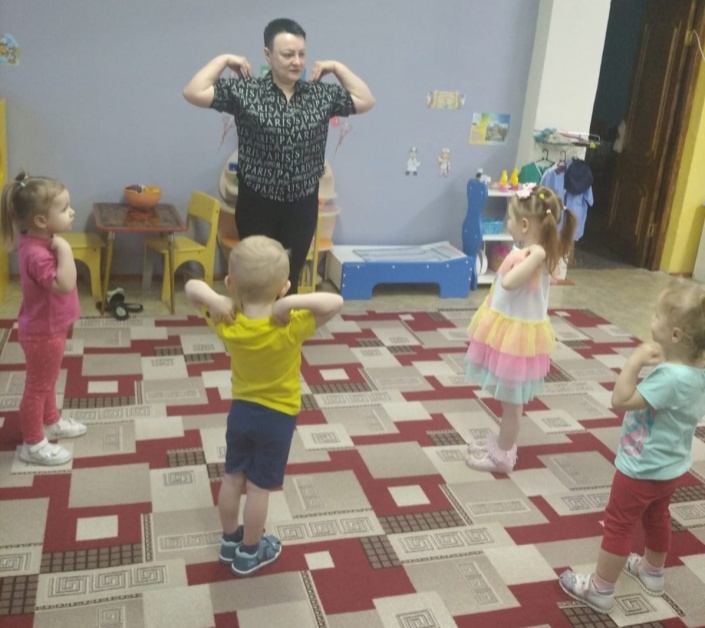 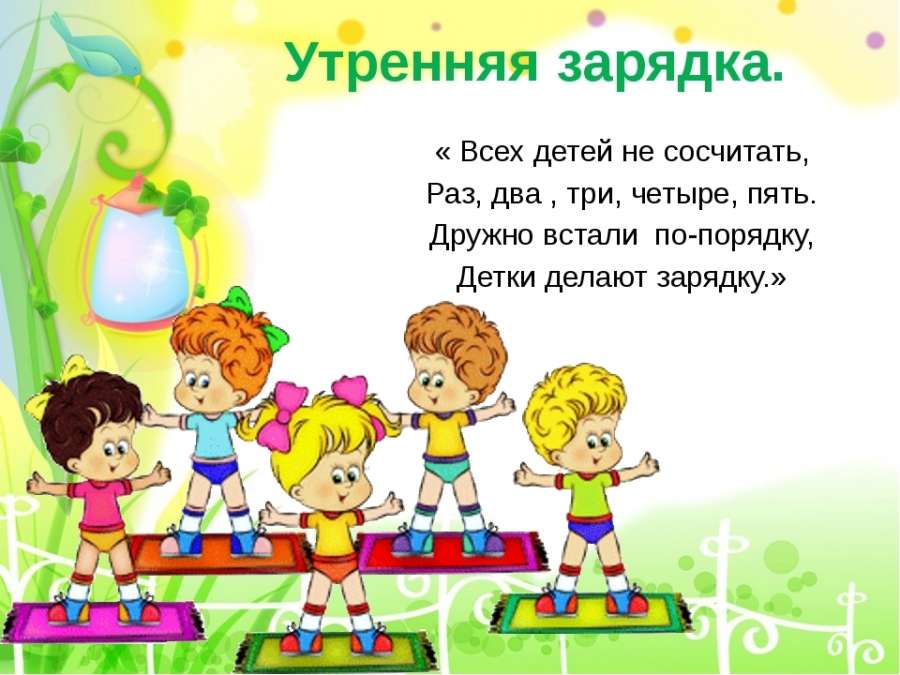 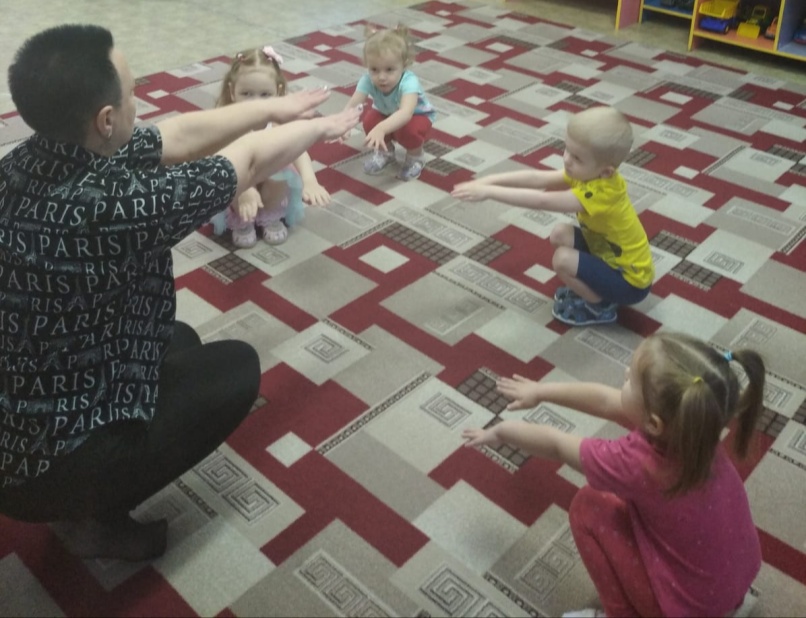 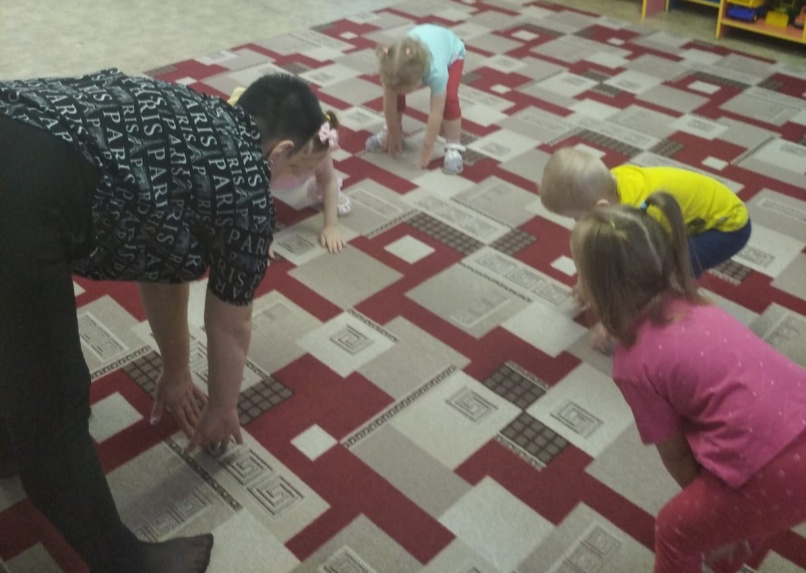 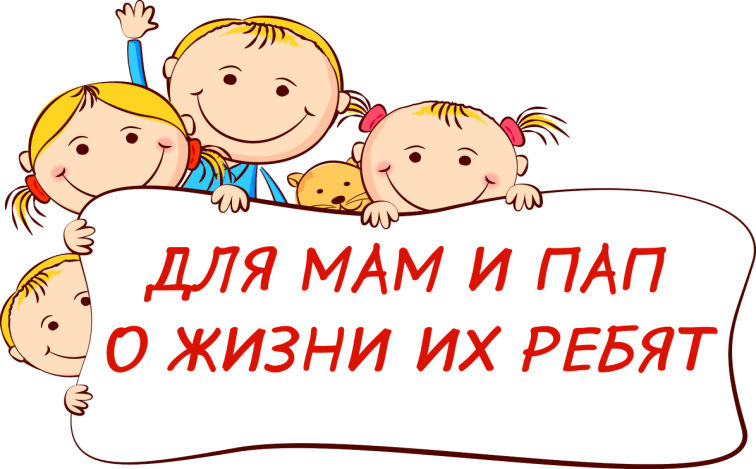 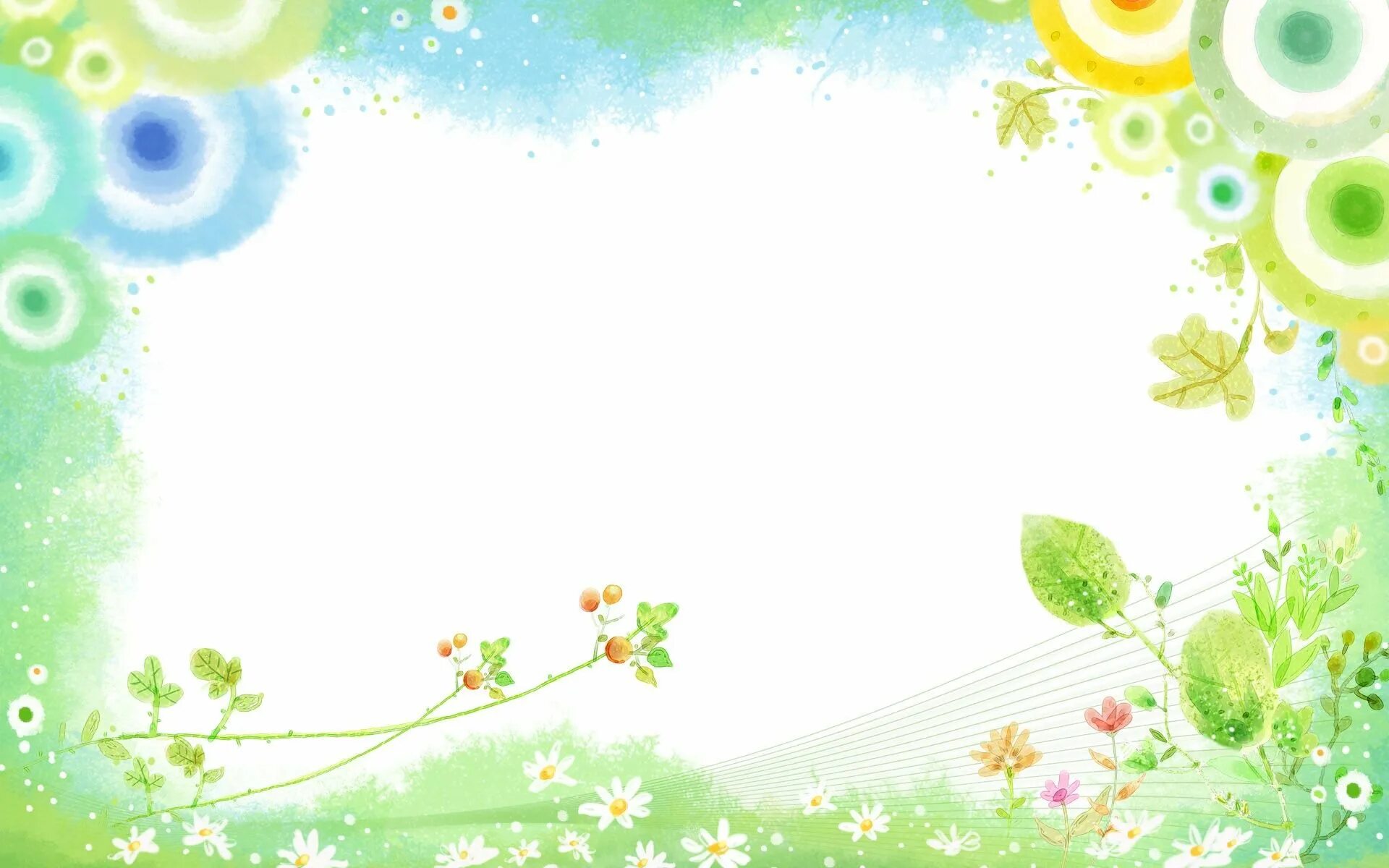 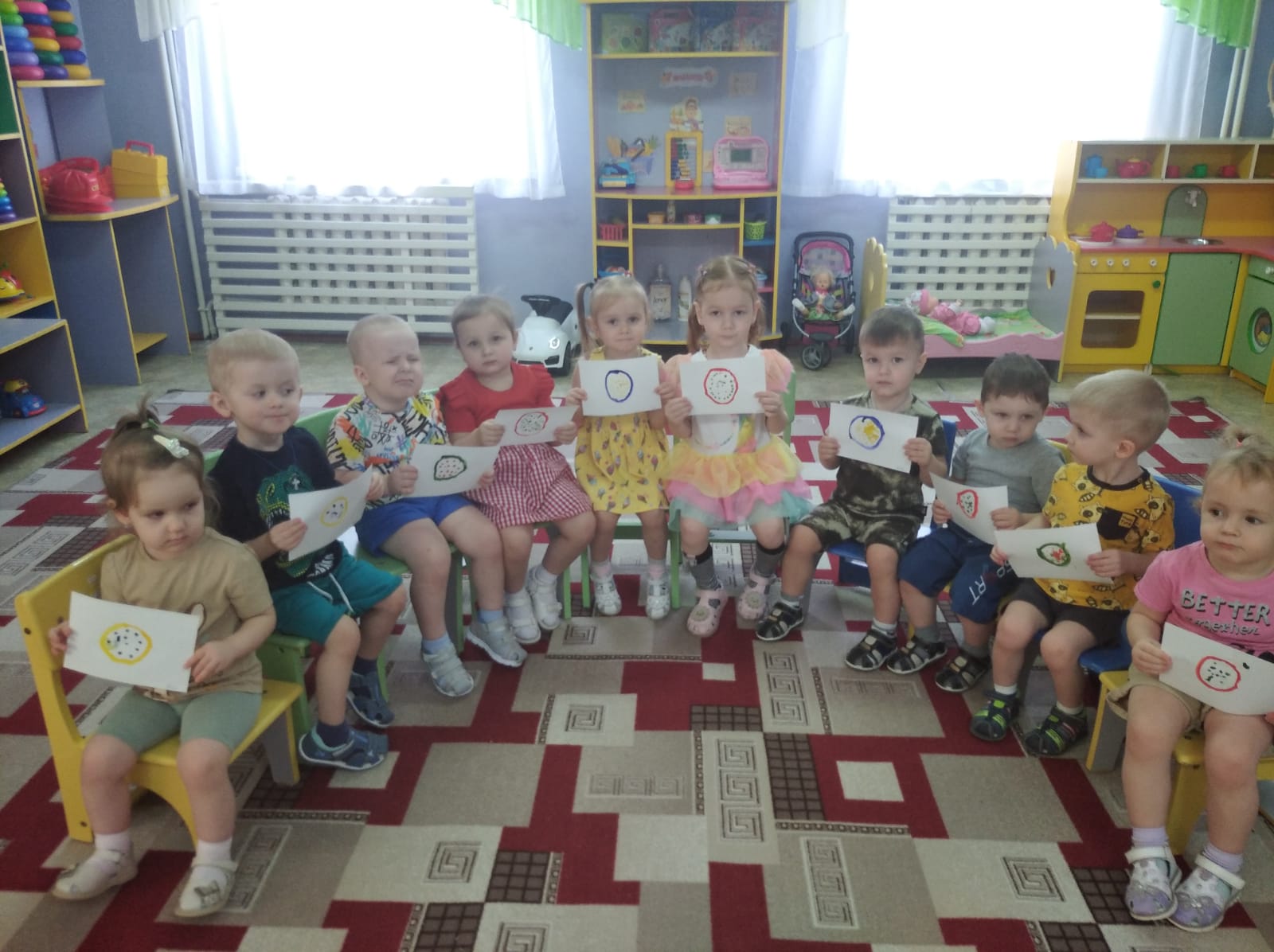 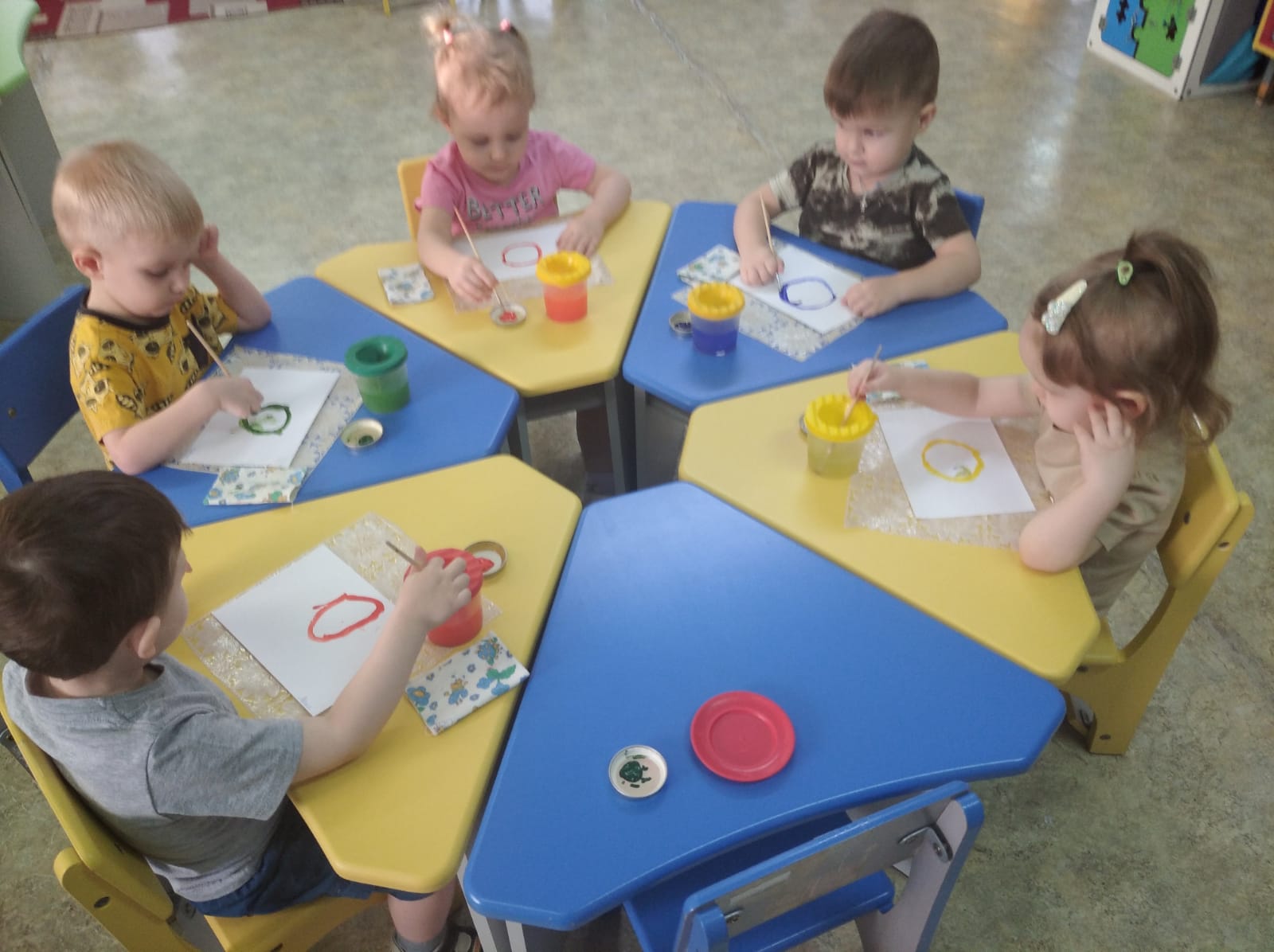 Тарелка – ах!Тарелка – ух!Из тонкого фарфора.Белей, чем самый белый пухИ ярче светофора.
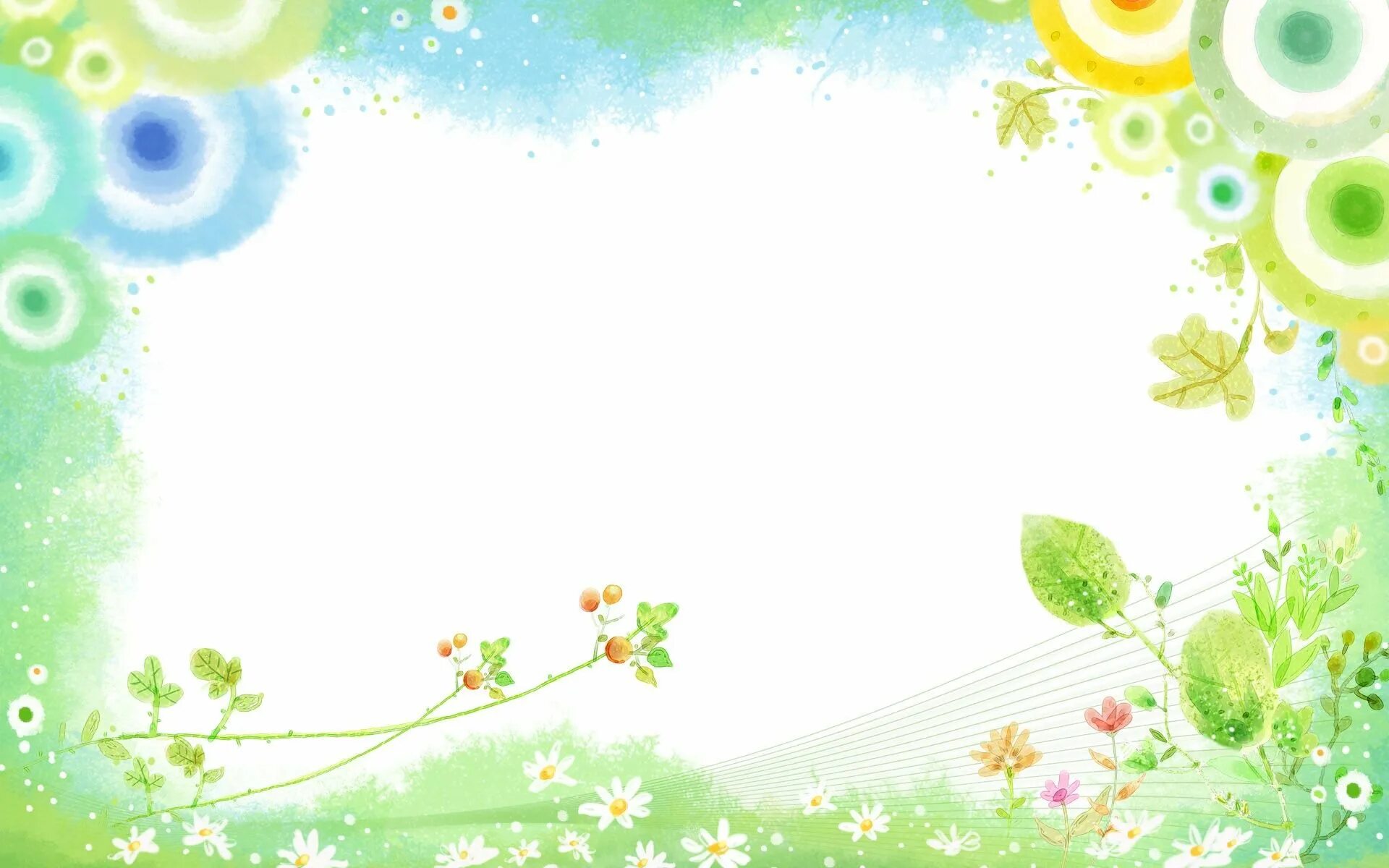 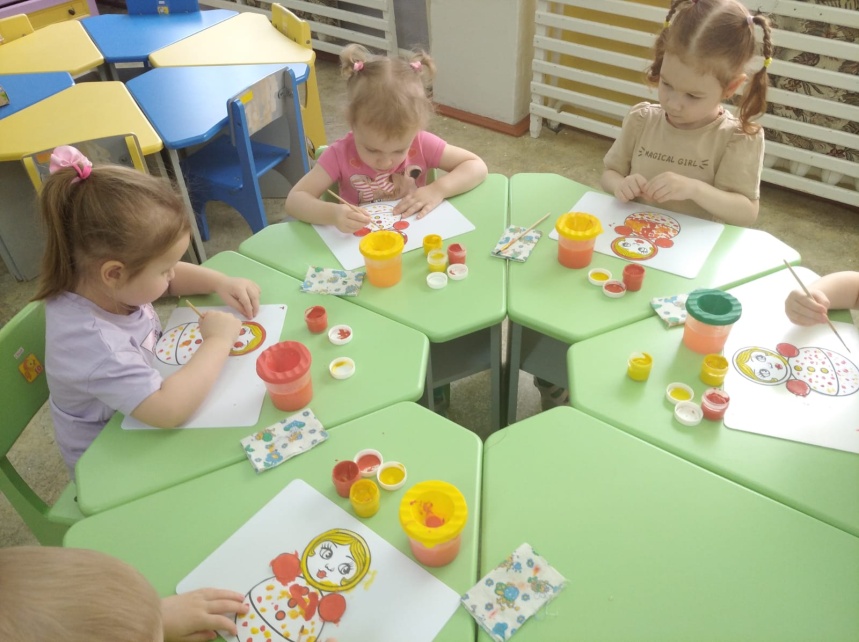 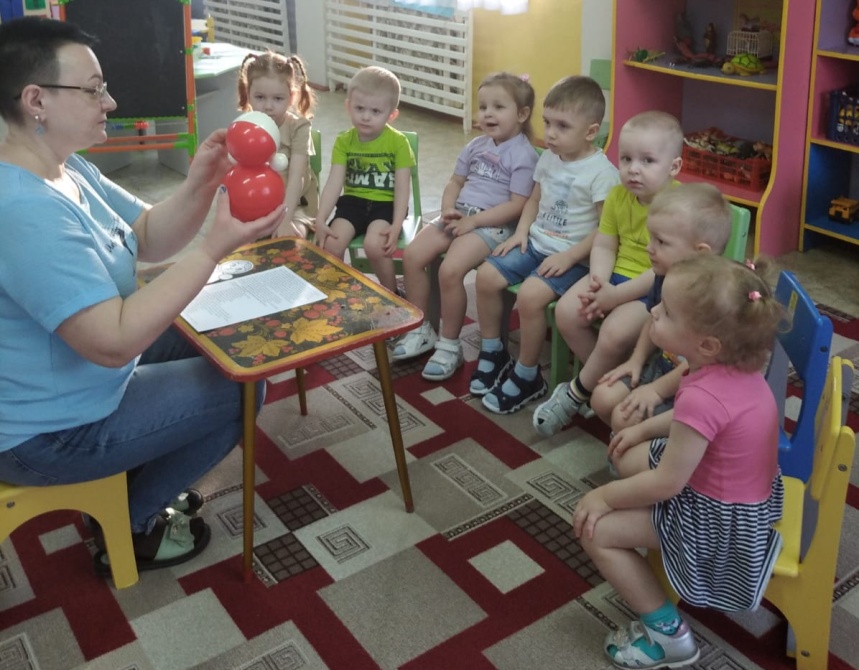 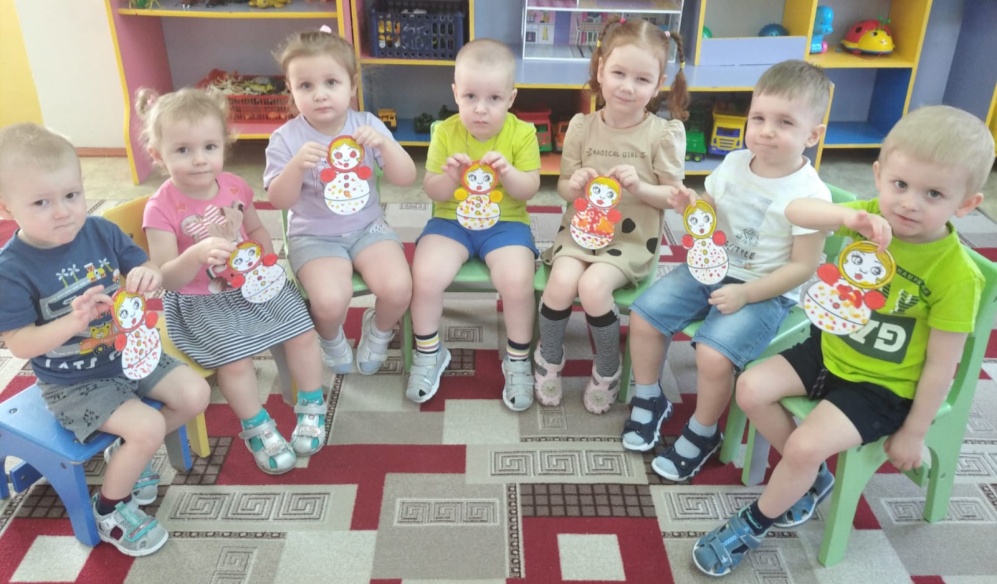 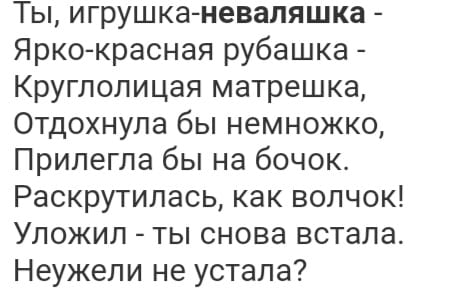 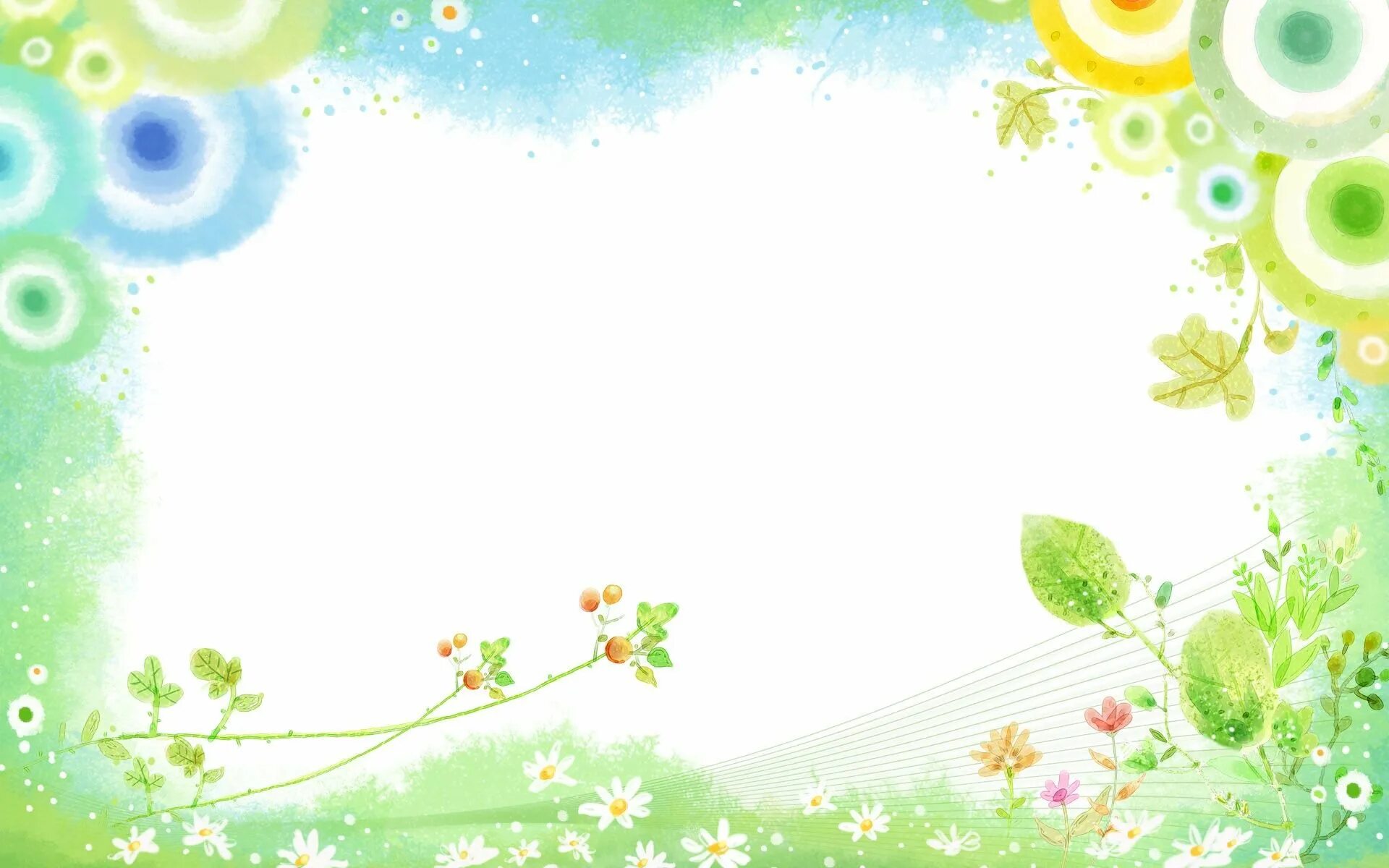 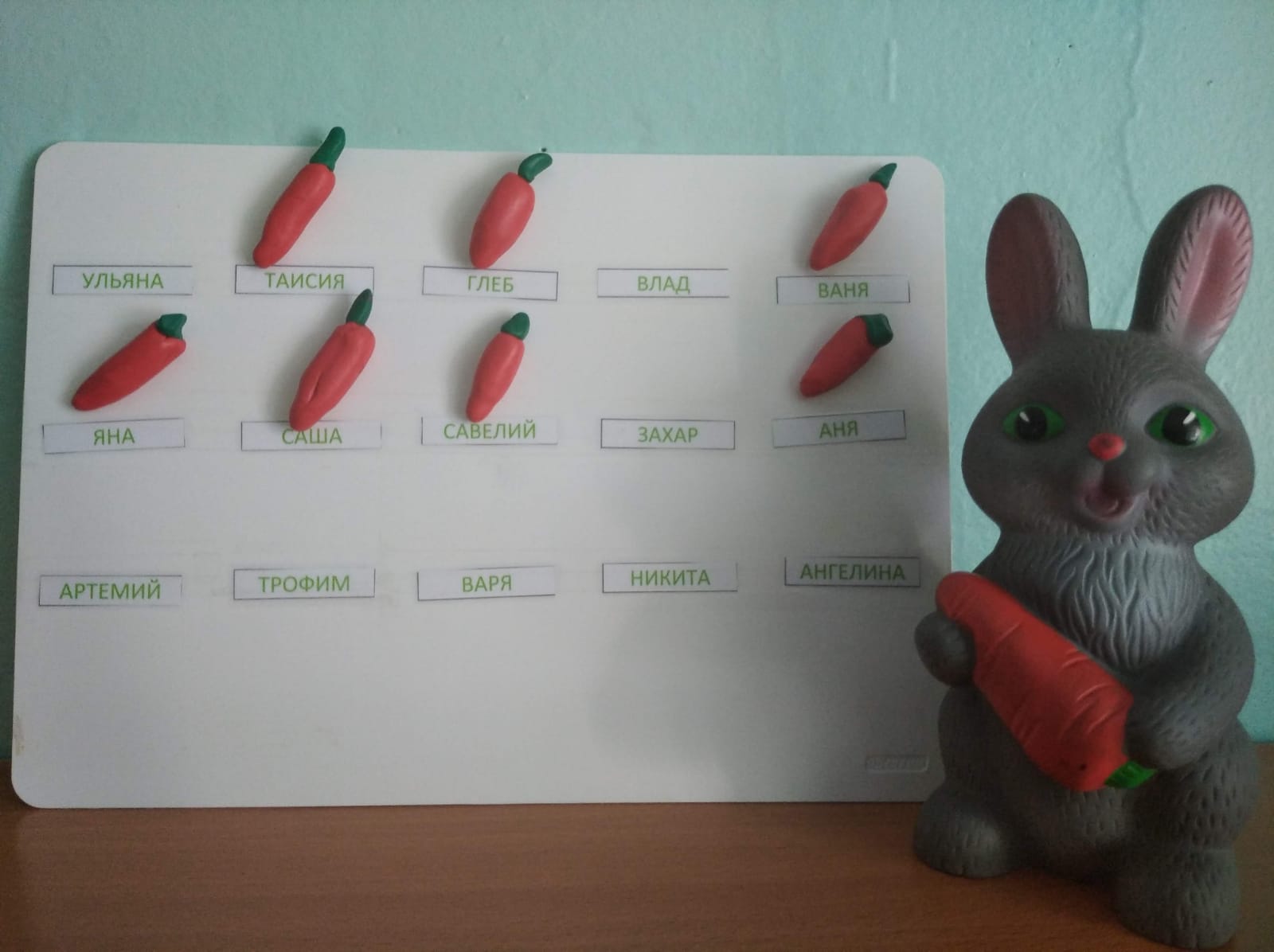 ЛЕПКА
« МОРКОВКА ДЛЯ ЗАЙЧИКА»
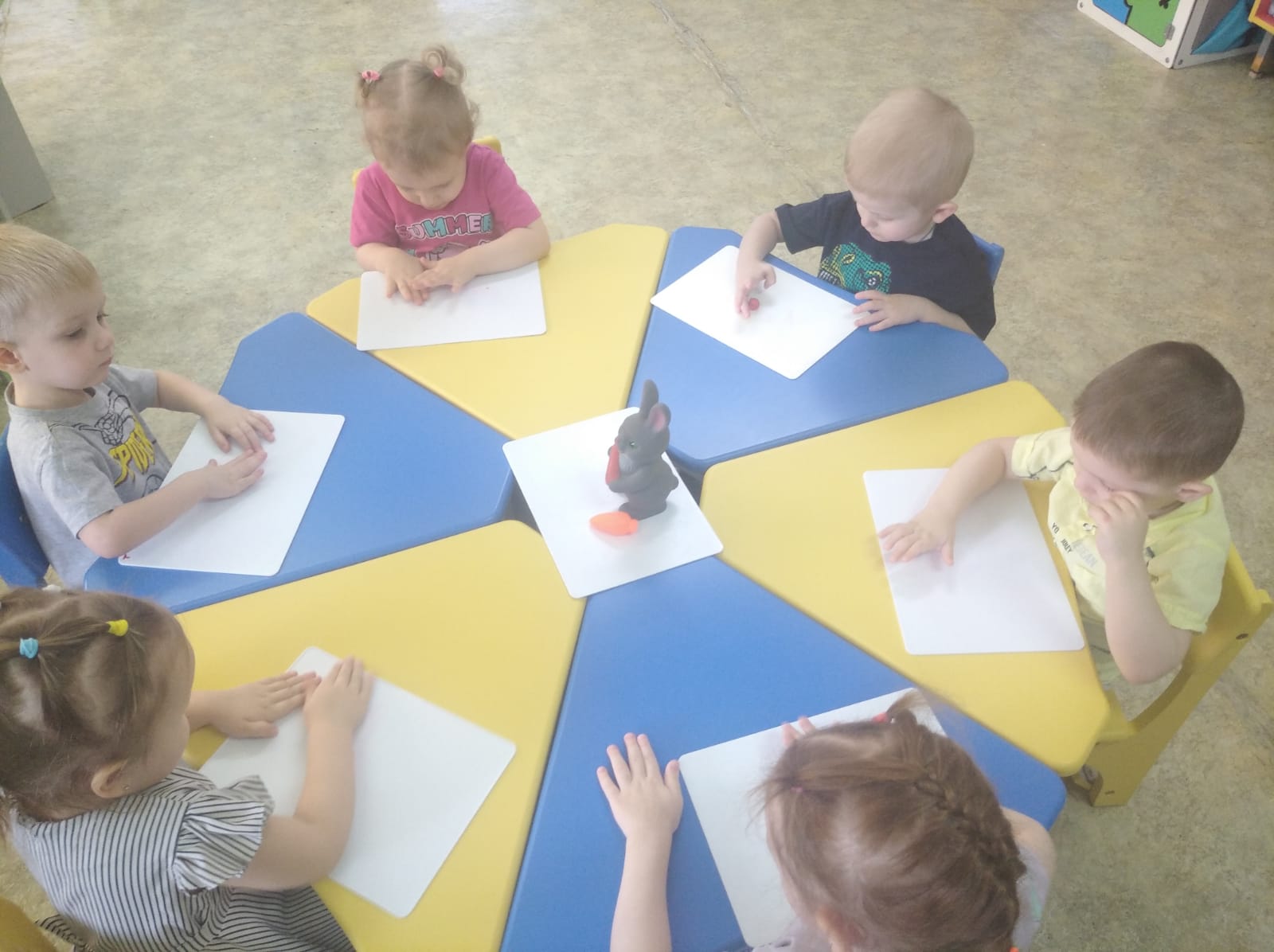 В огороде шум-шум-шум,Зайка-зайка: хрум-хрум-хрум,Прыг-прыг-прыг по пням, по пням,Съел морковку - ням-ням-ням!
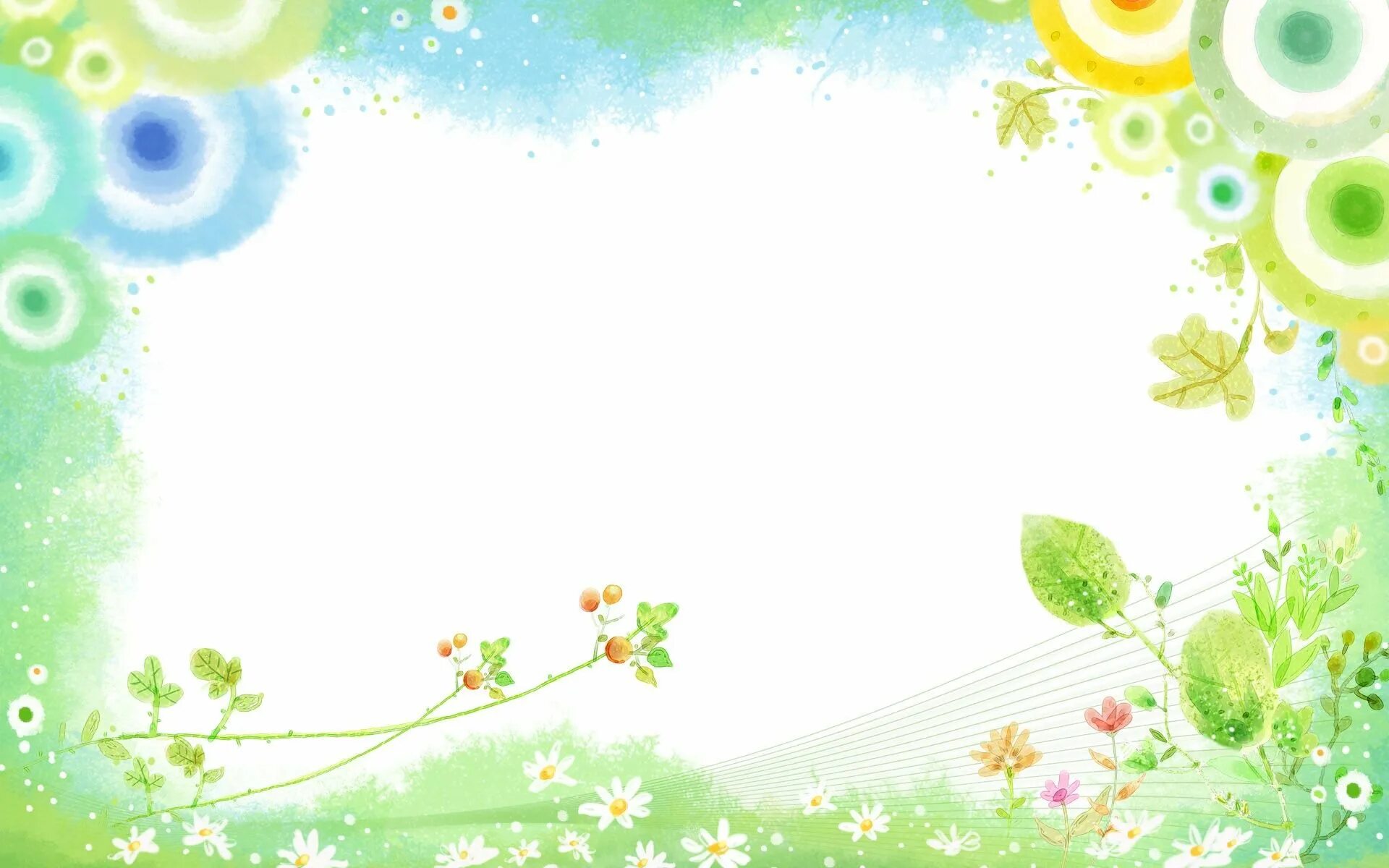 ЛЕПКА С АППЛИКАЦИЕЙ
« ЗАЙЧИКИ ЗИМОЙ»
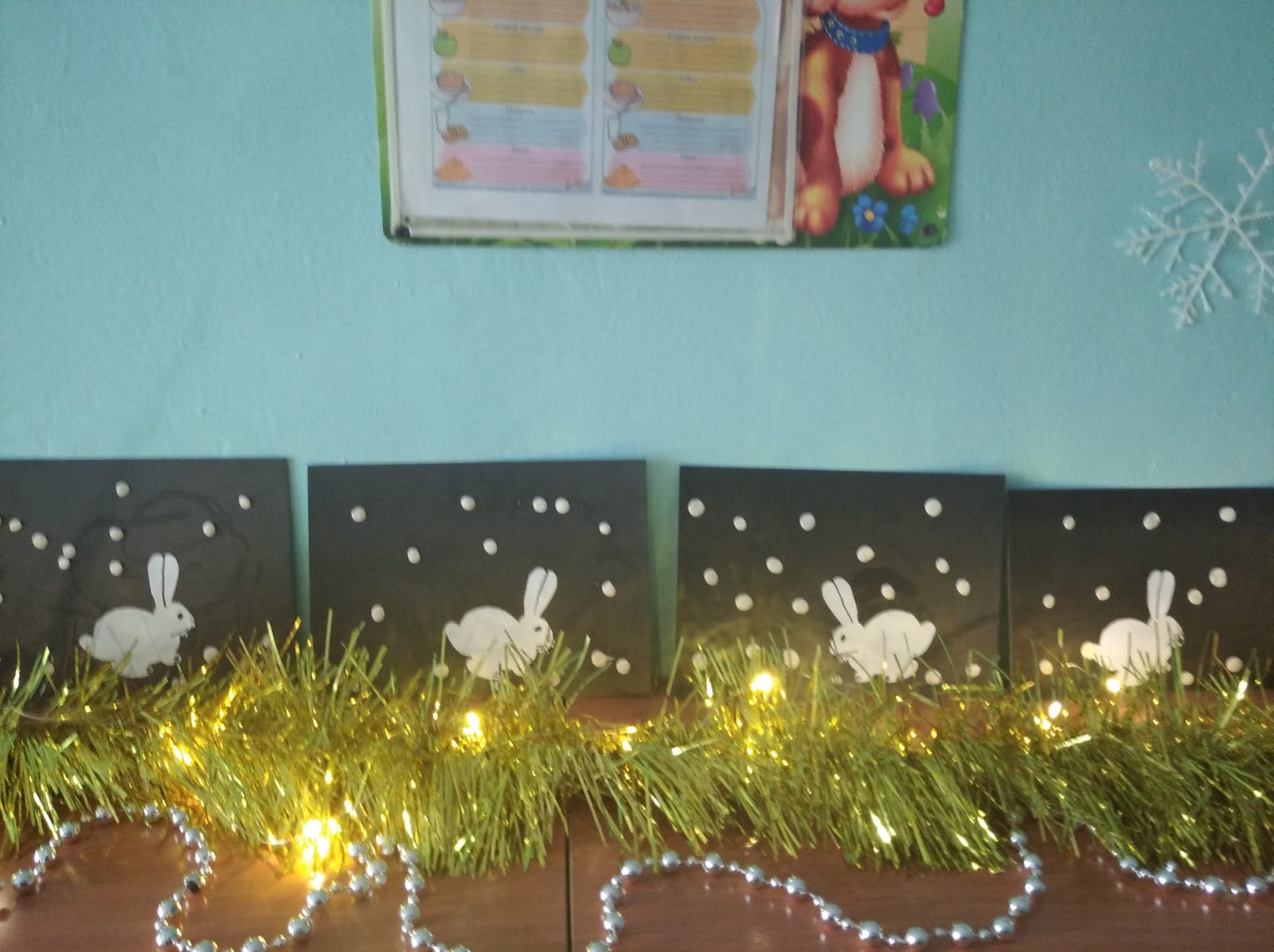 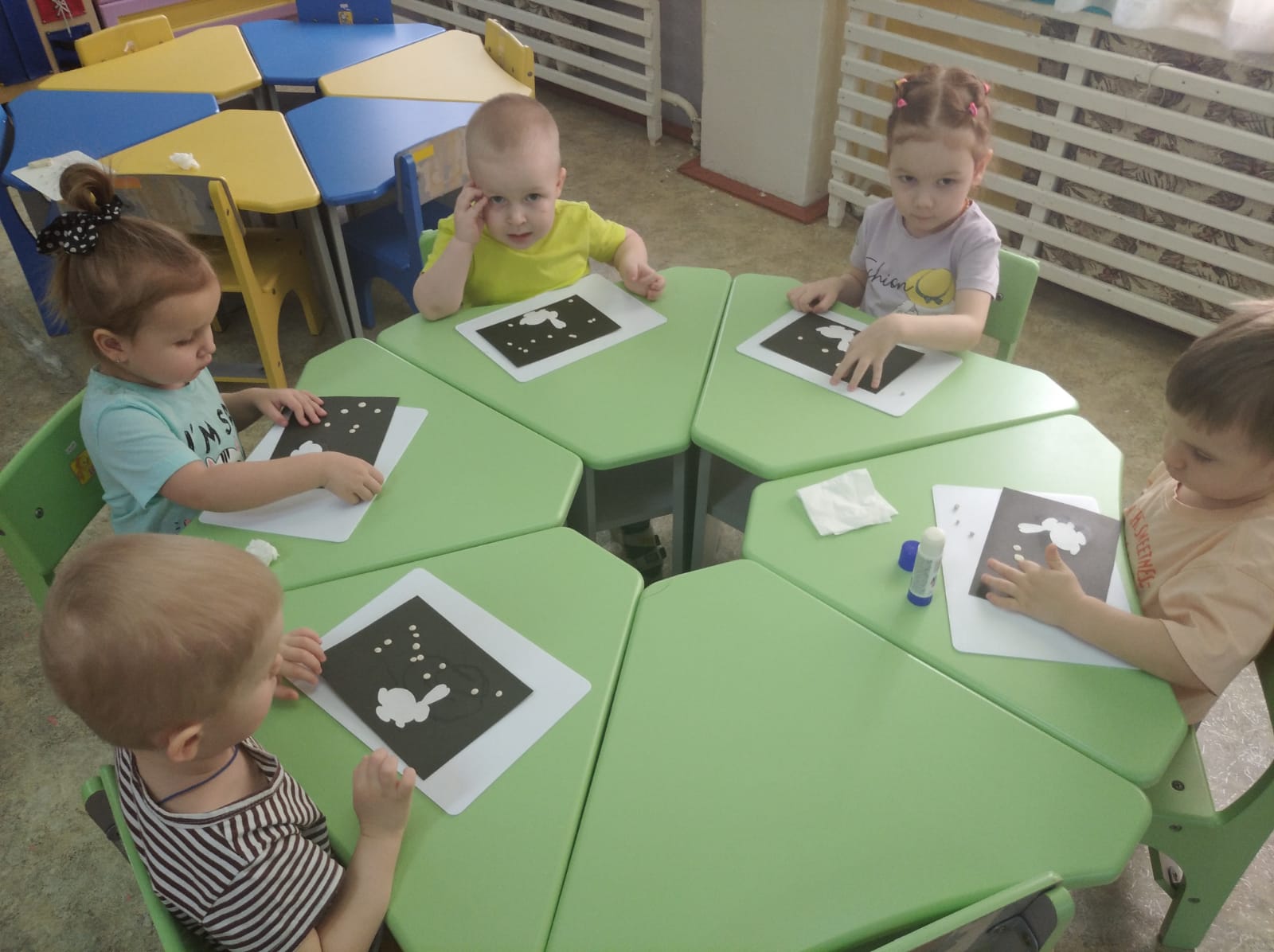 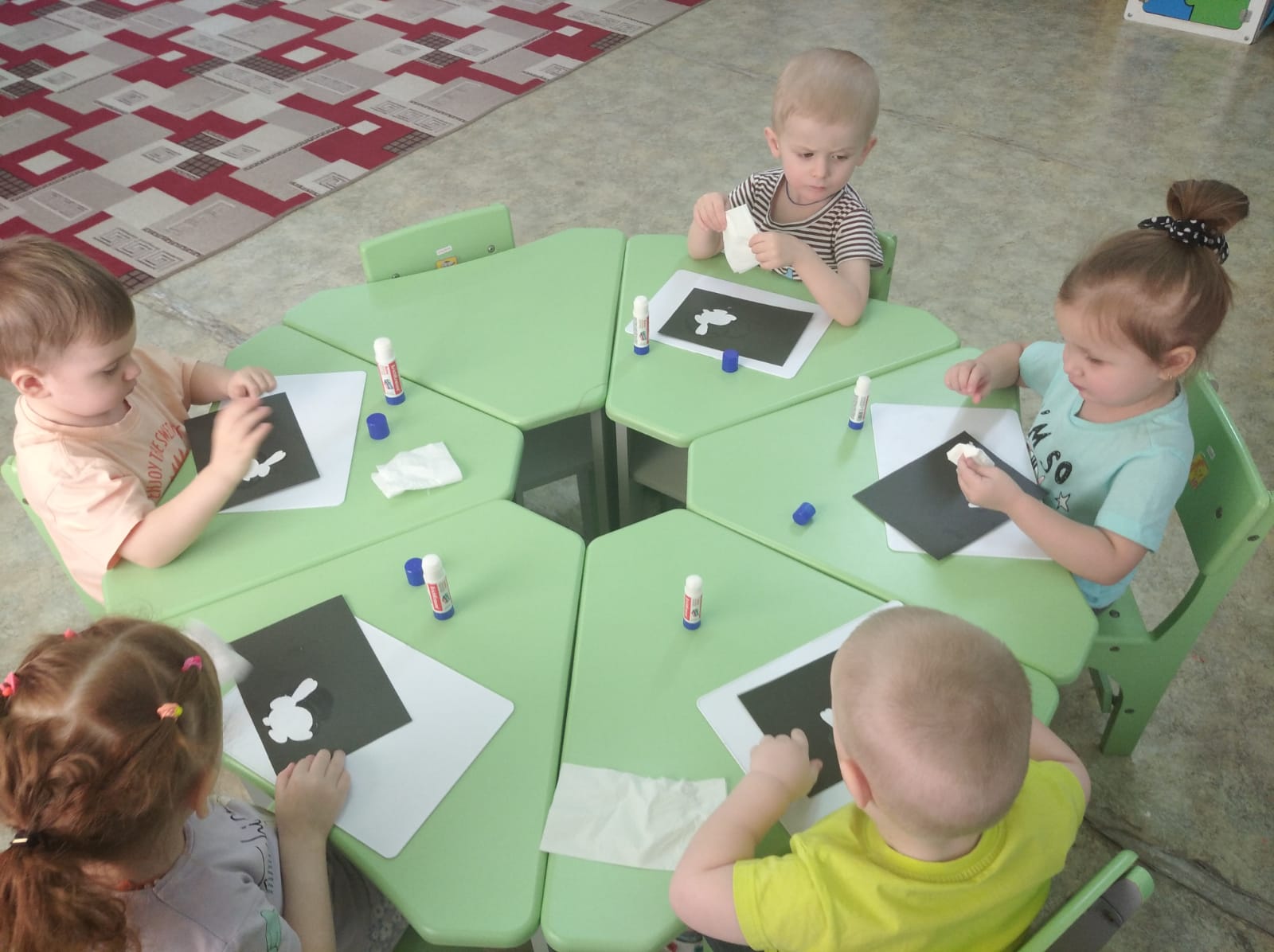 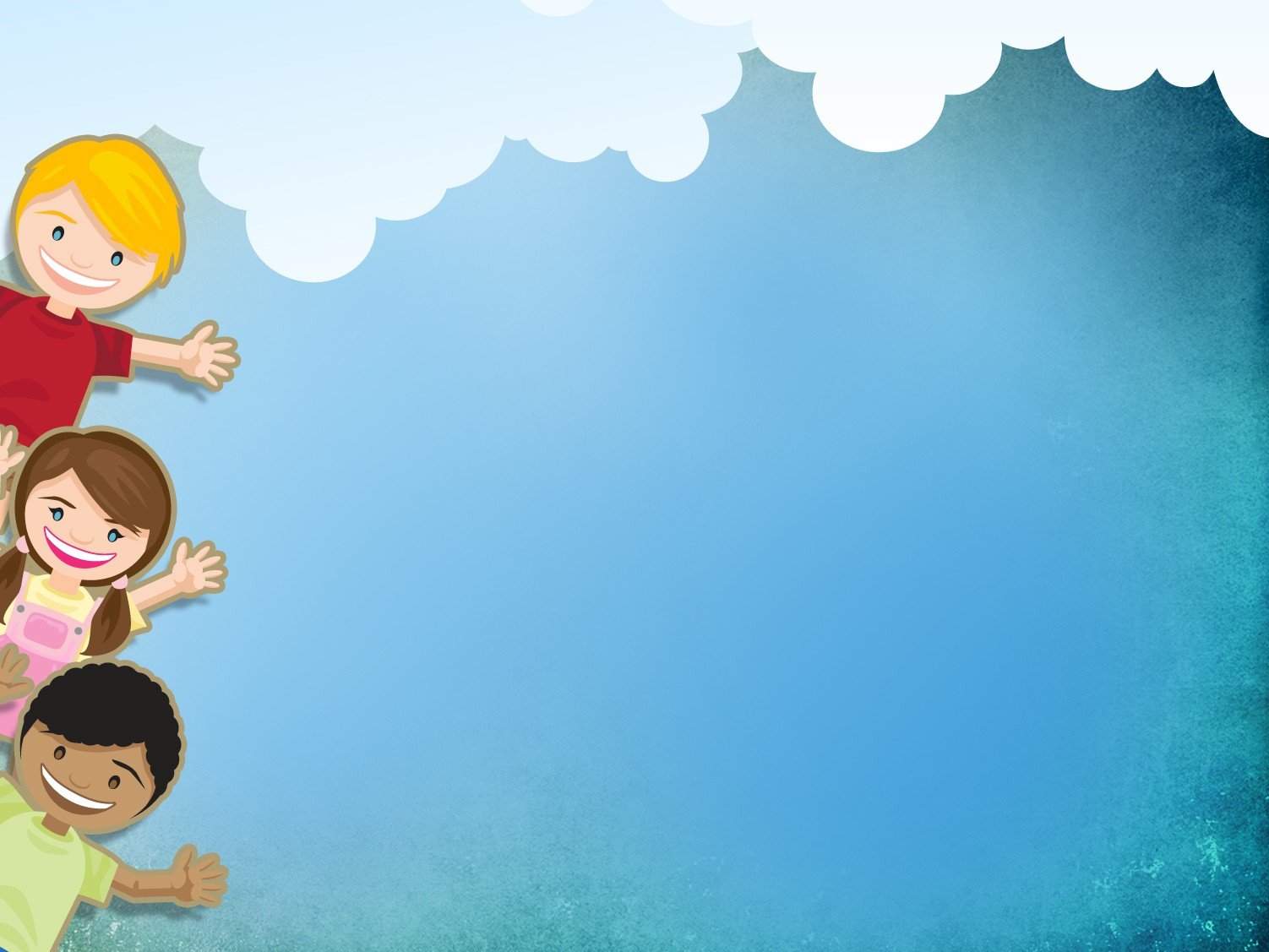 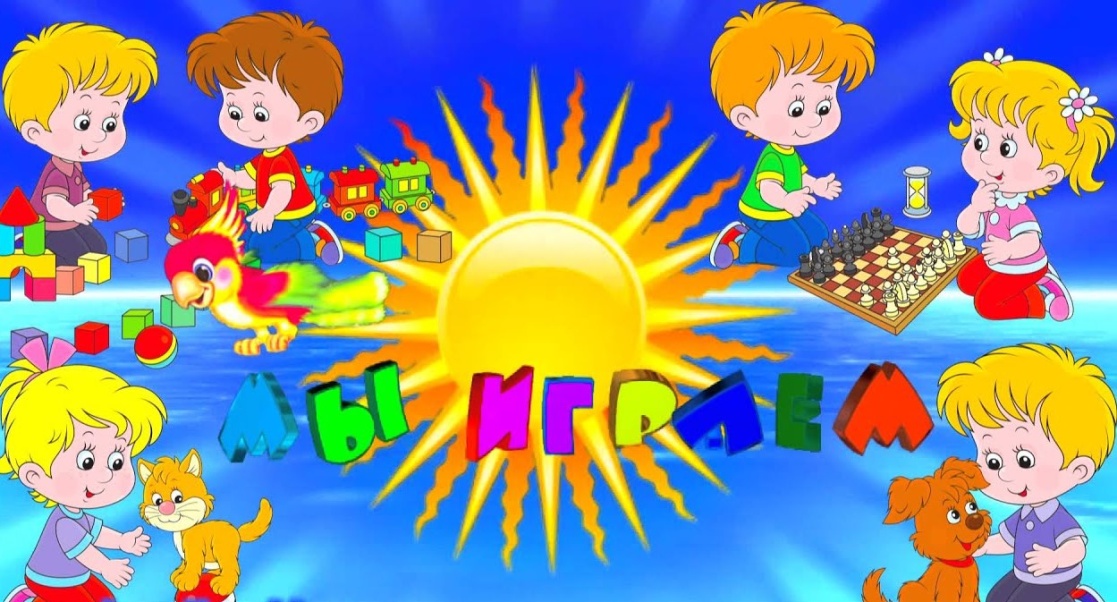 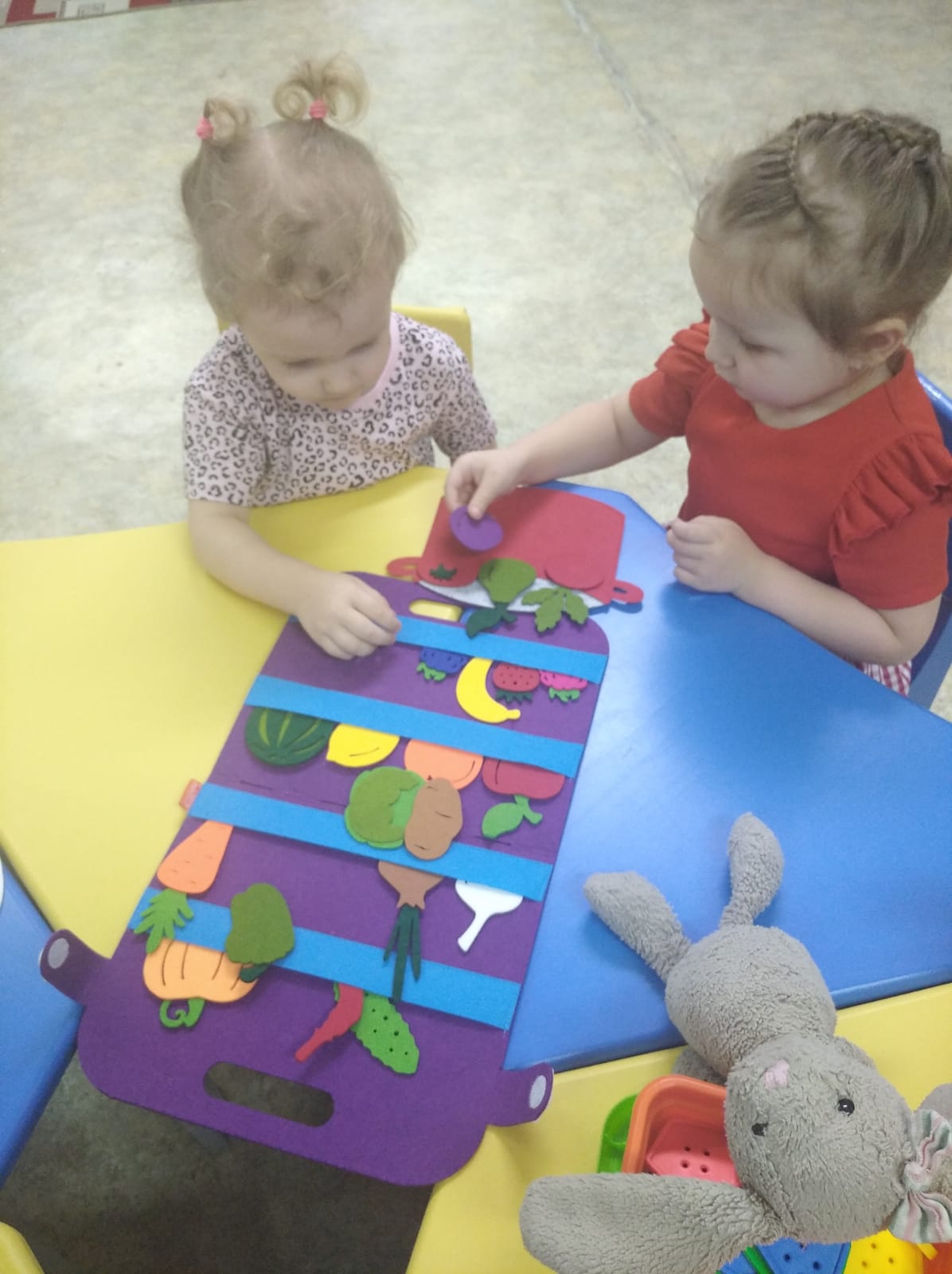 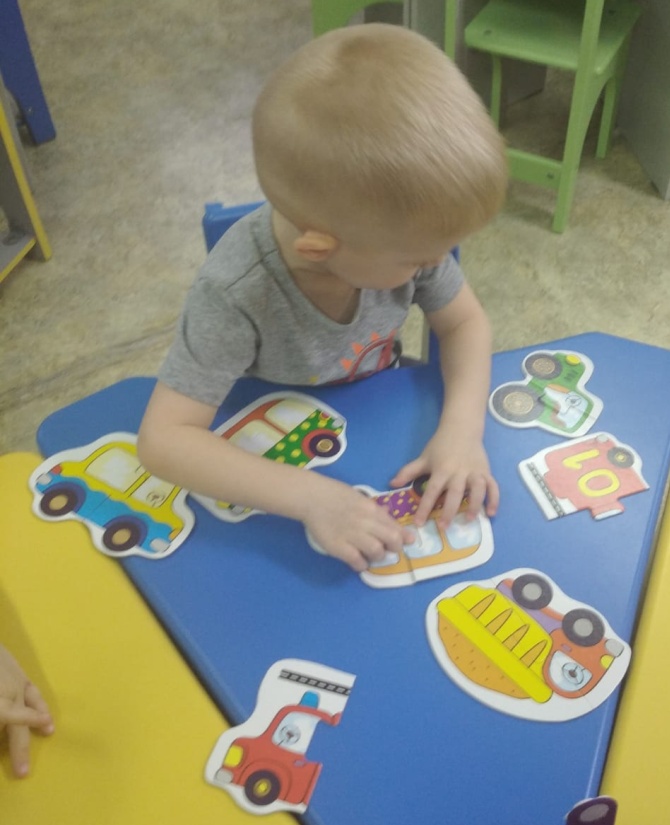 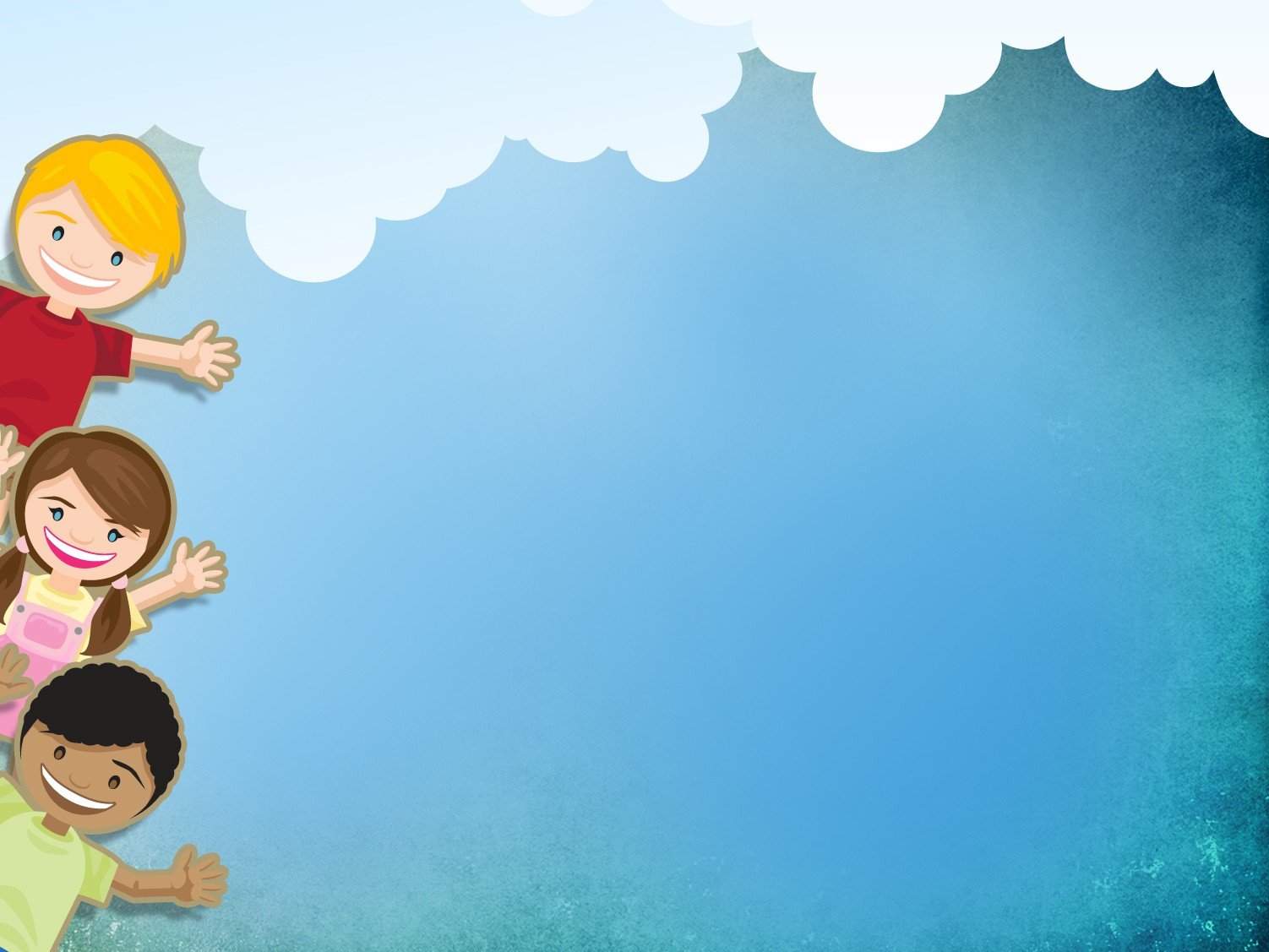 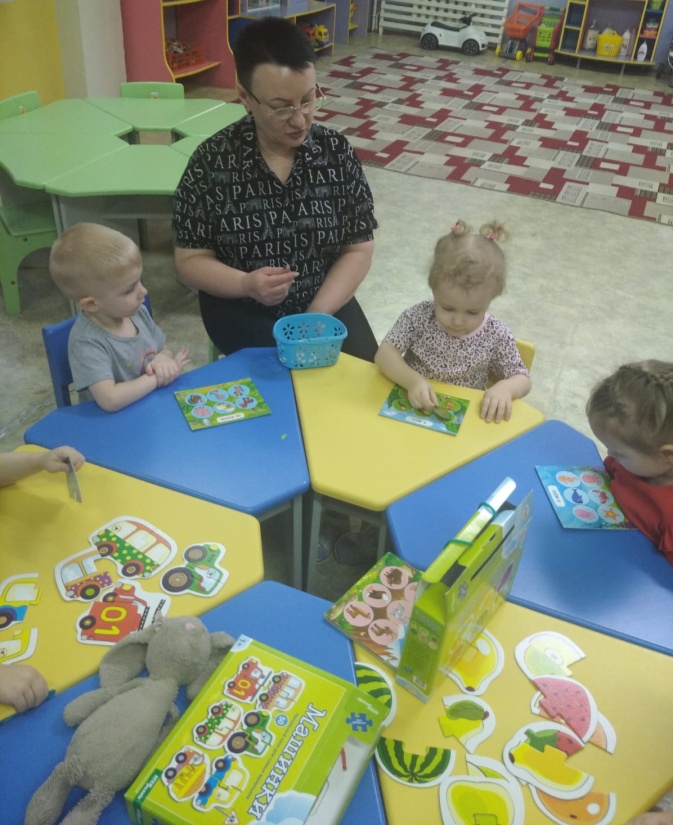 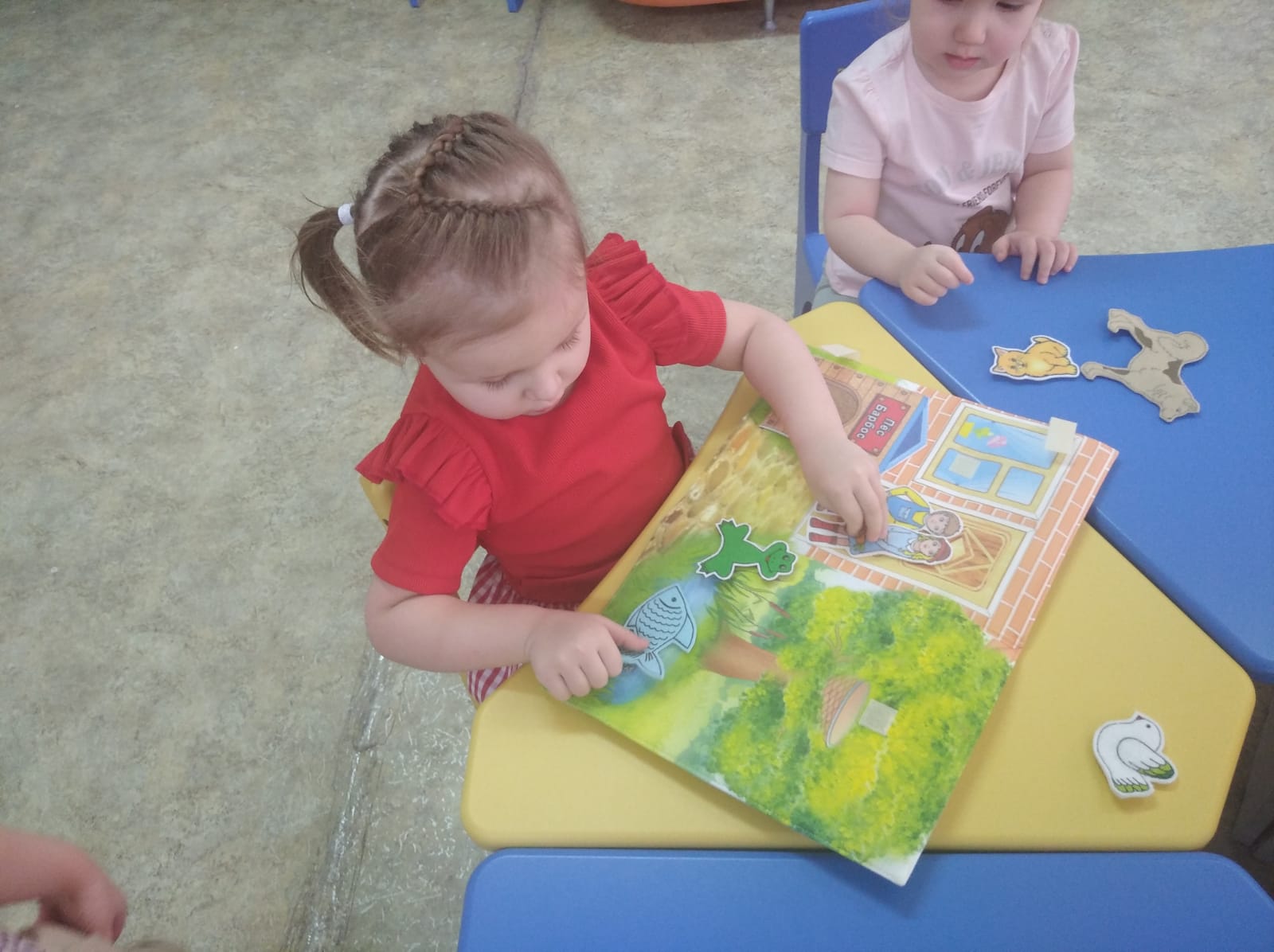 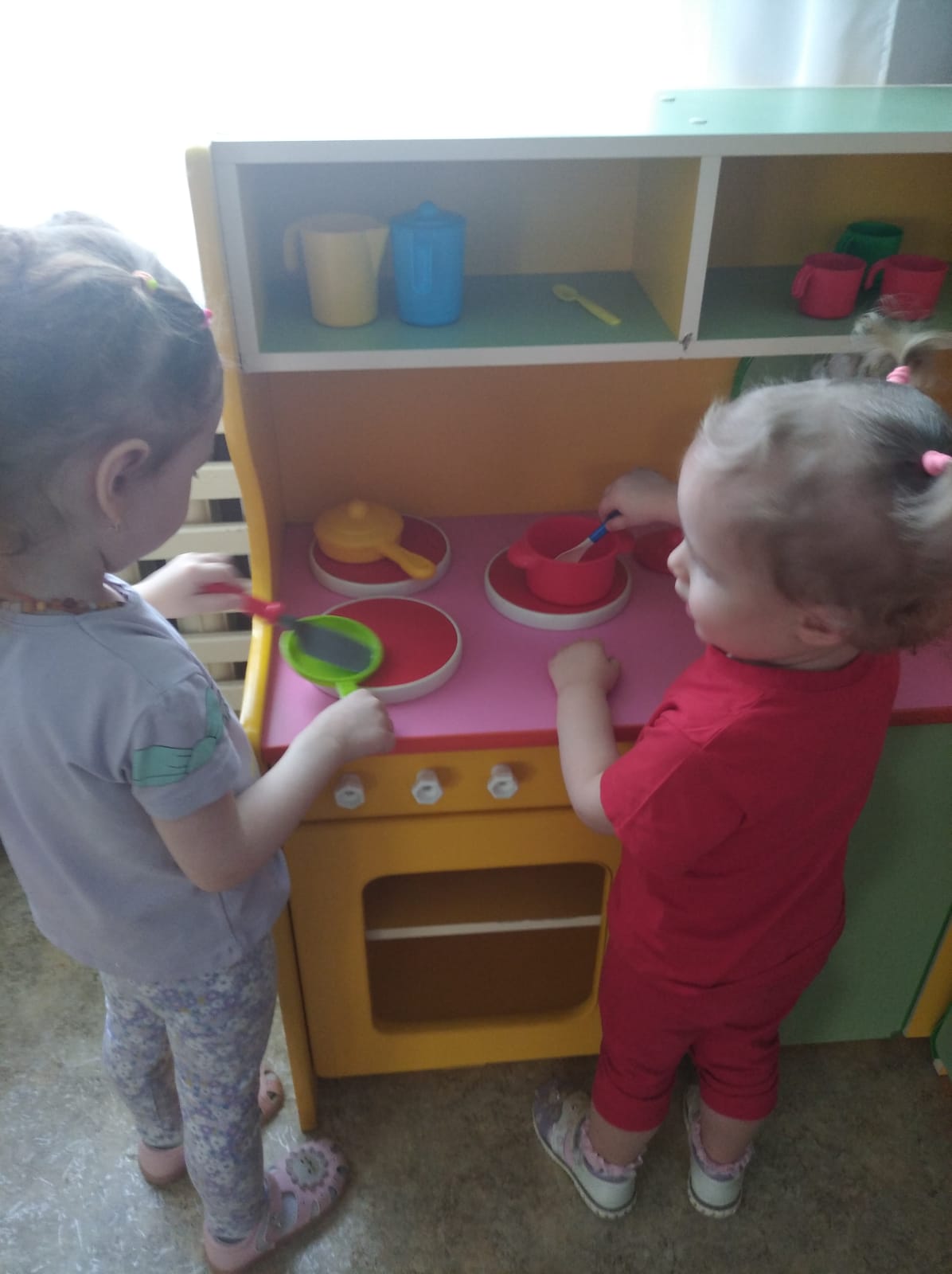 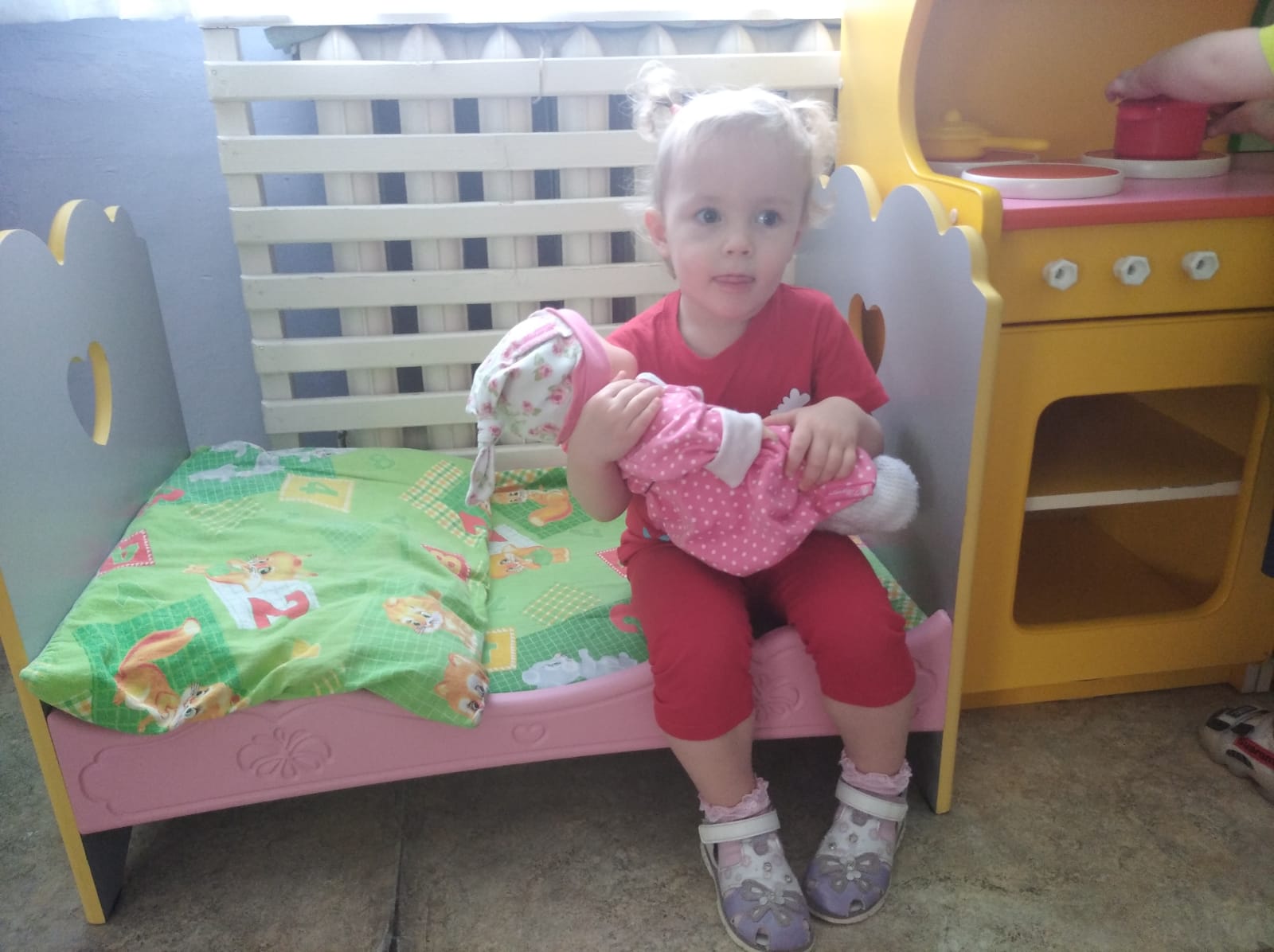 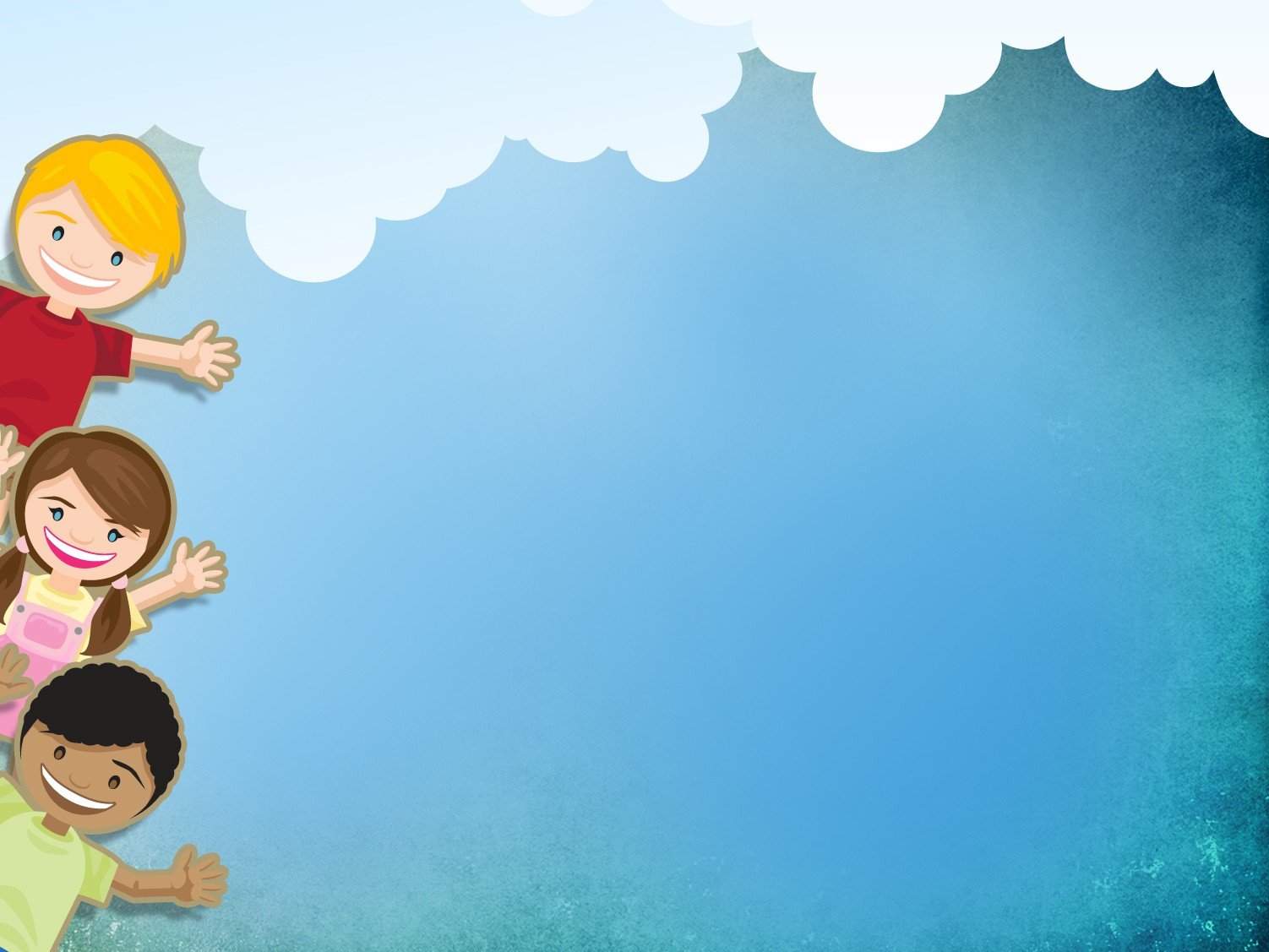 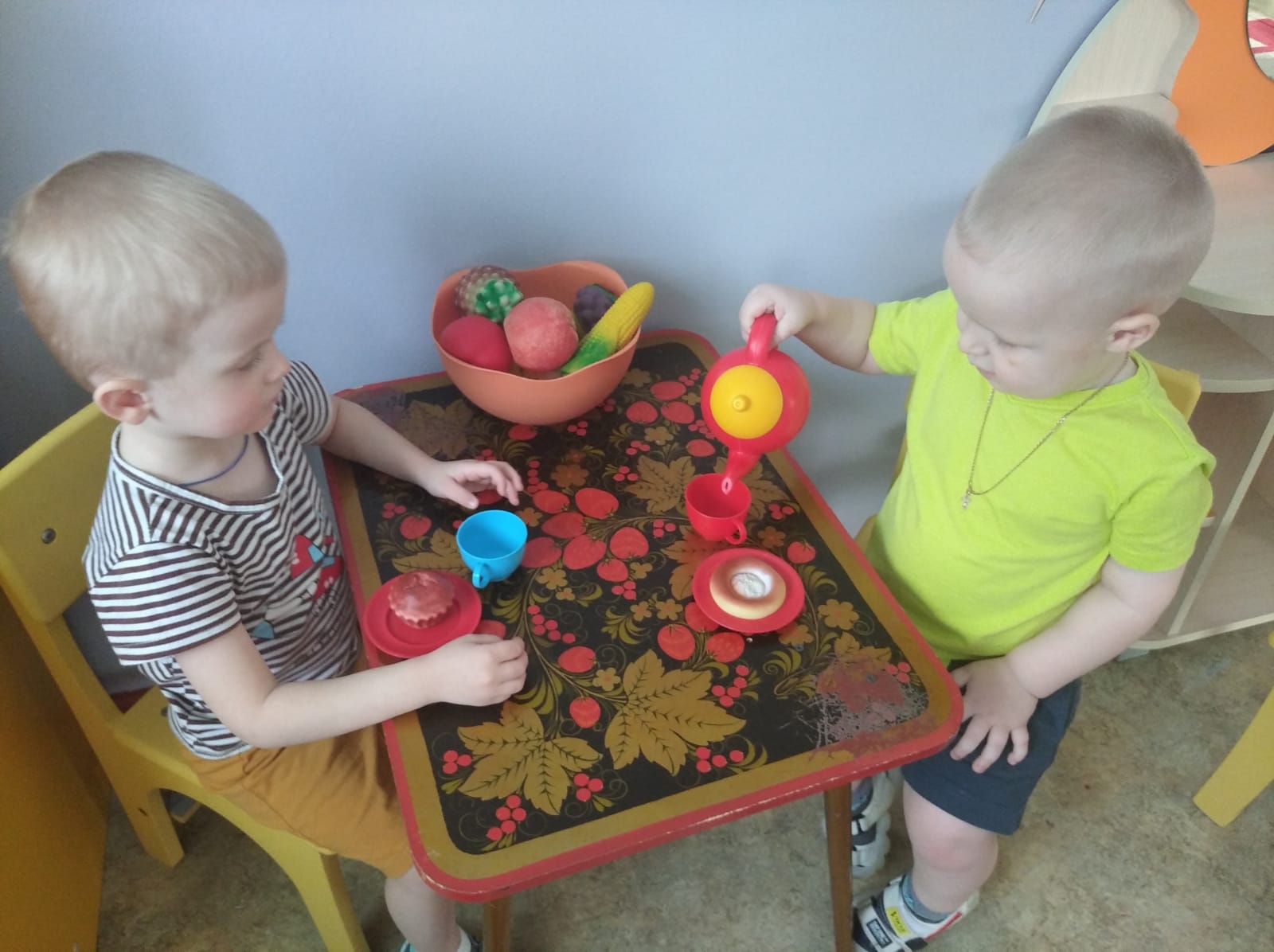 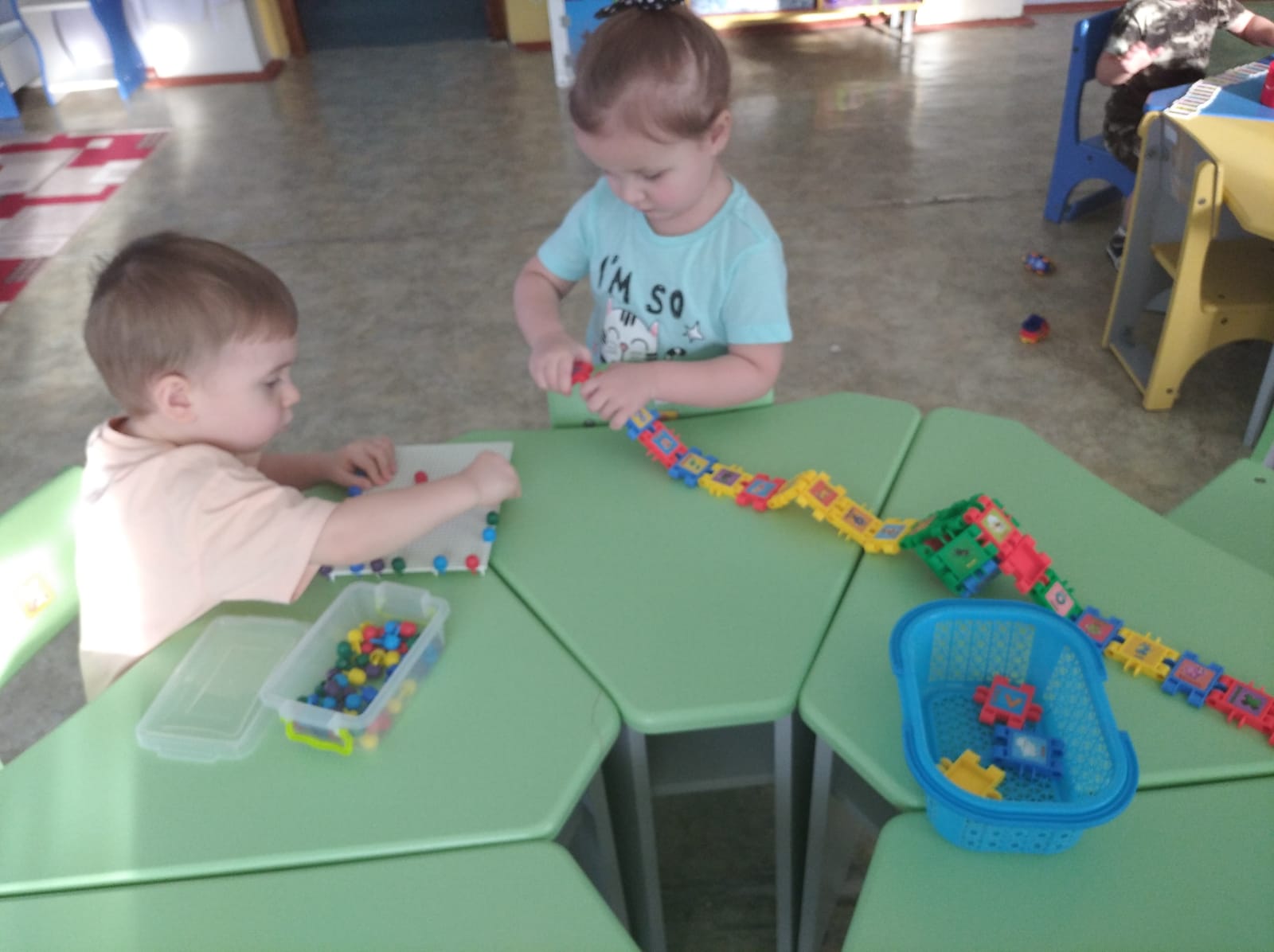 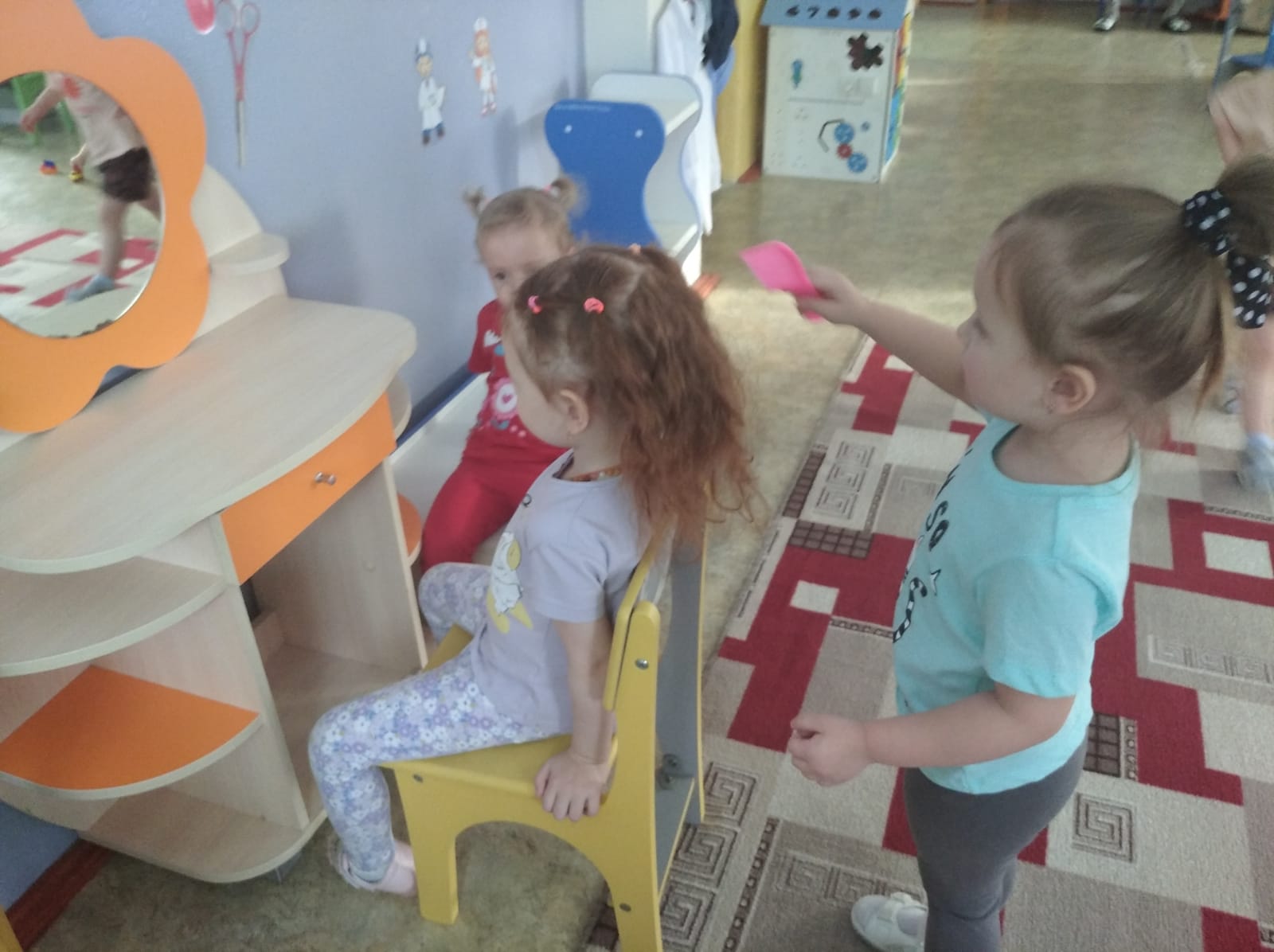 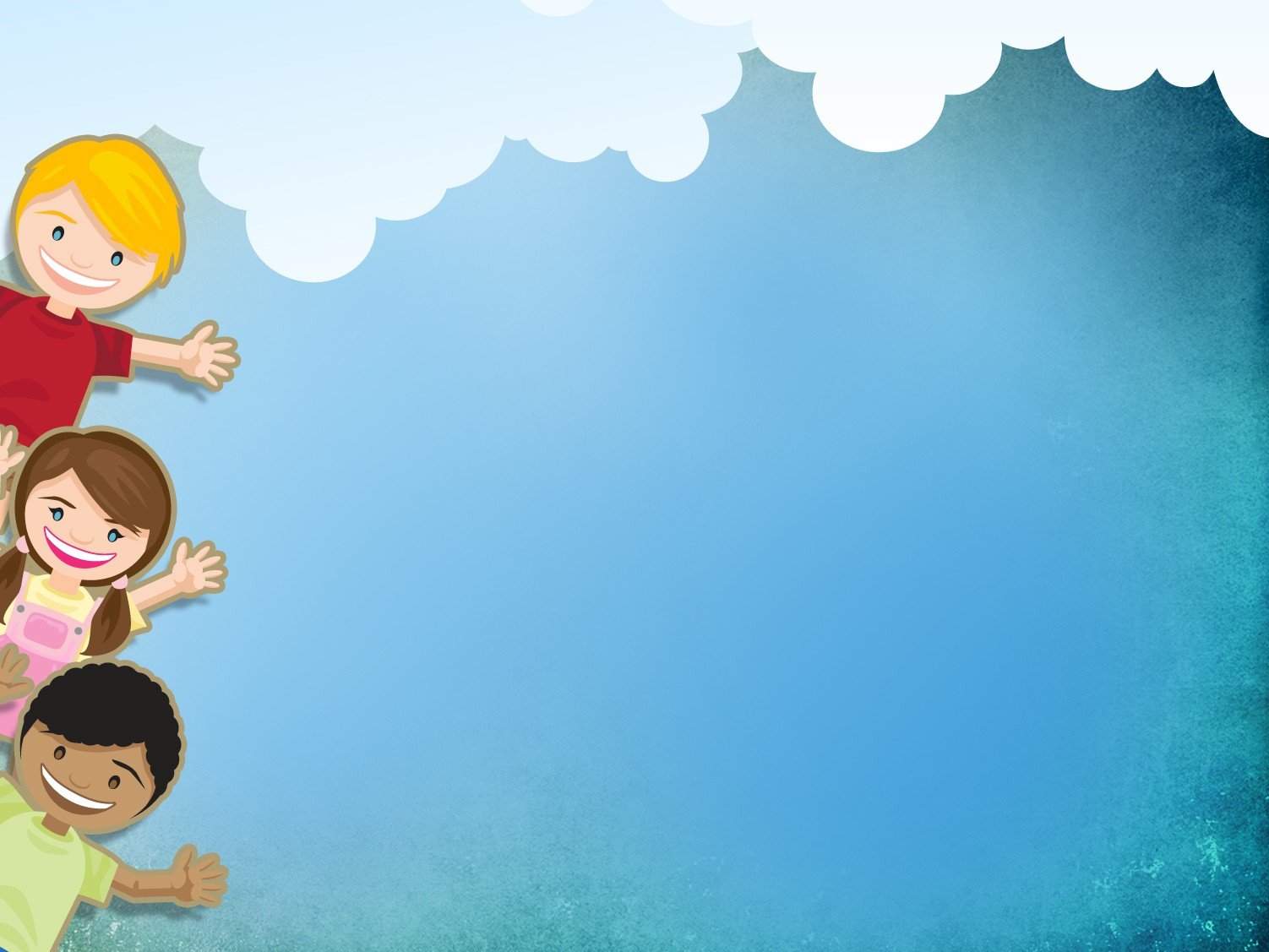 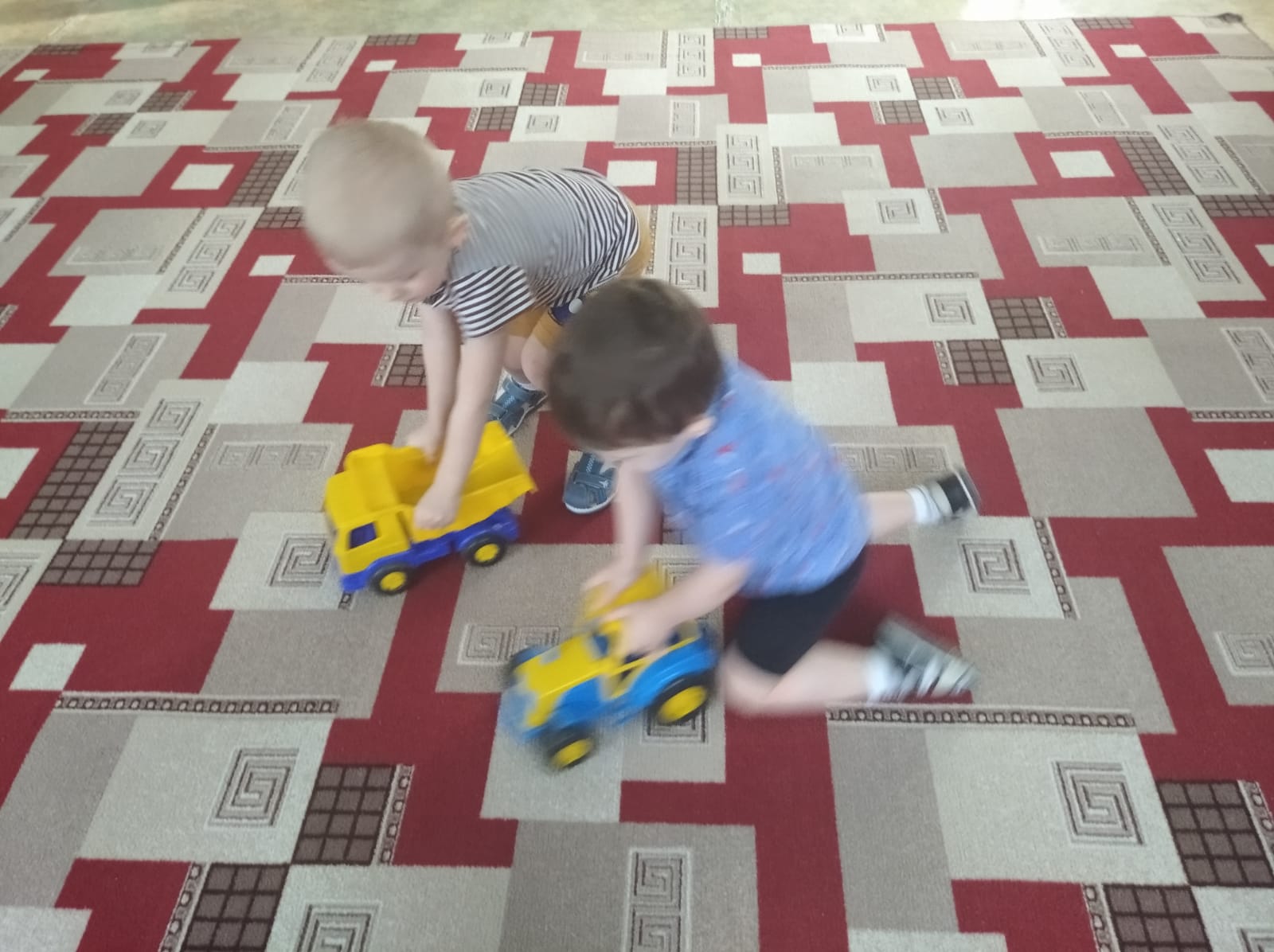 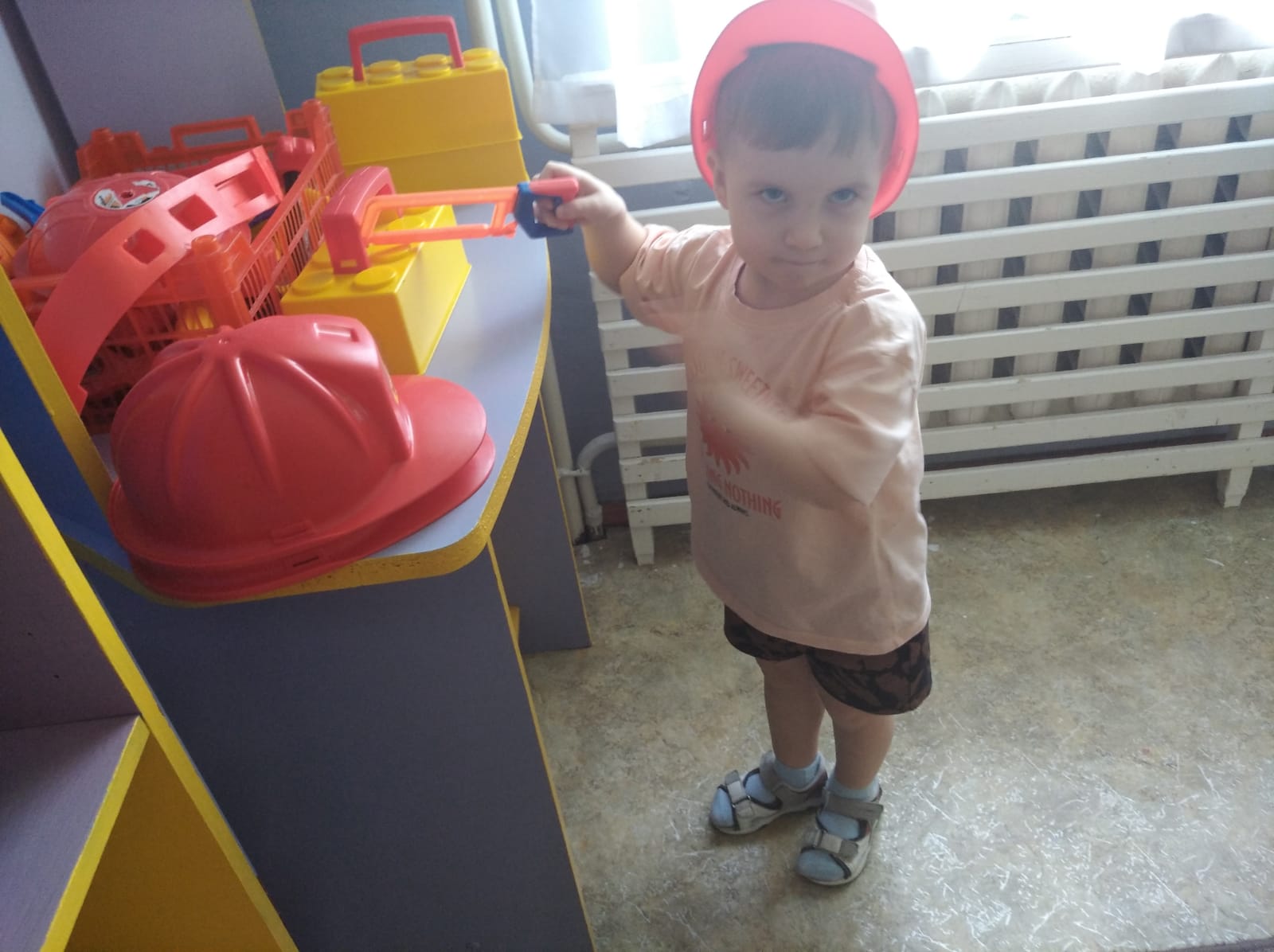 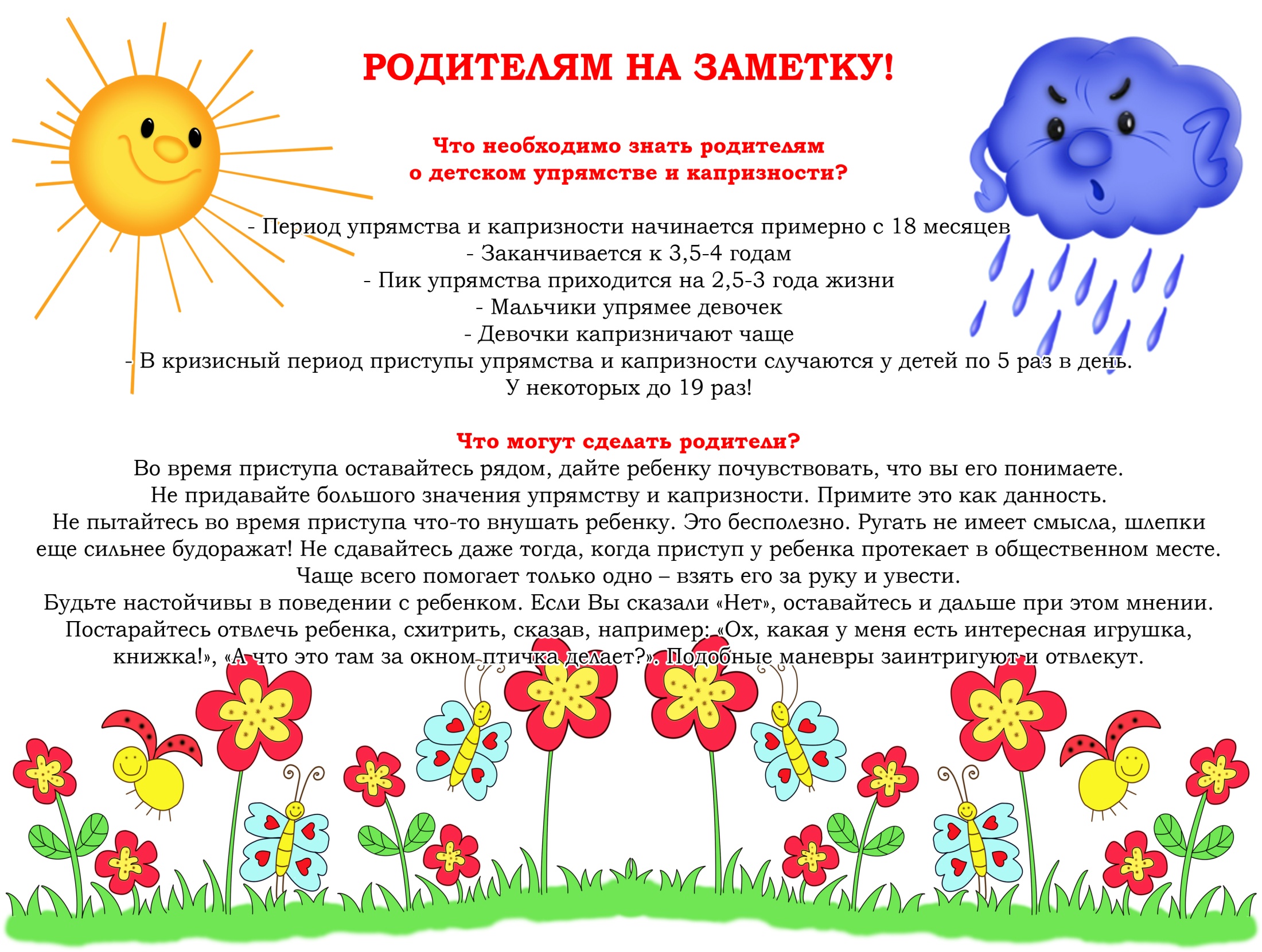